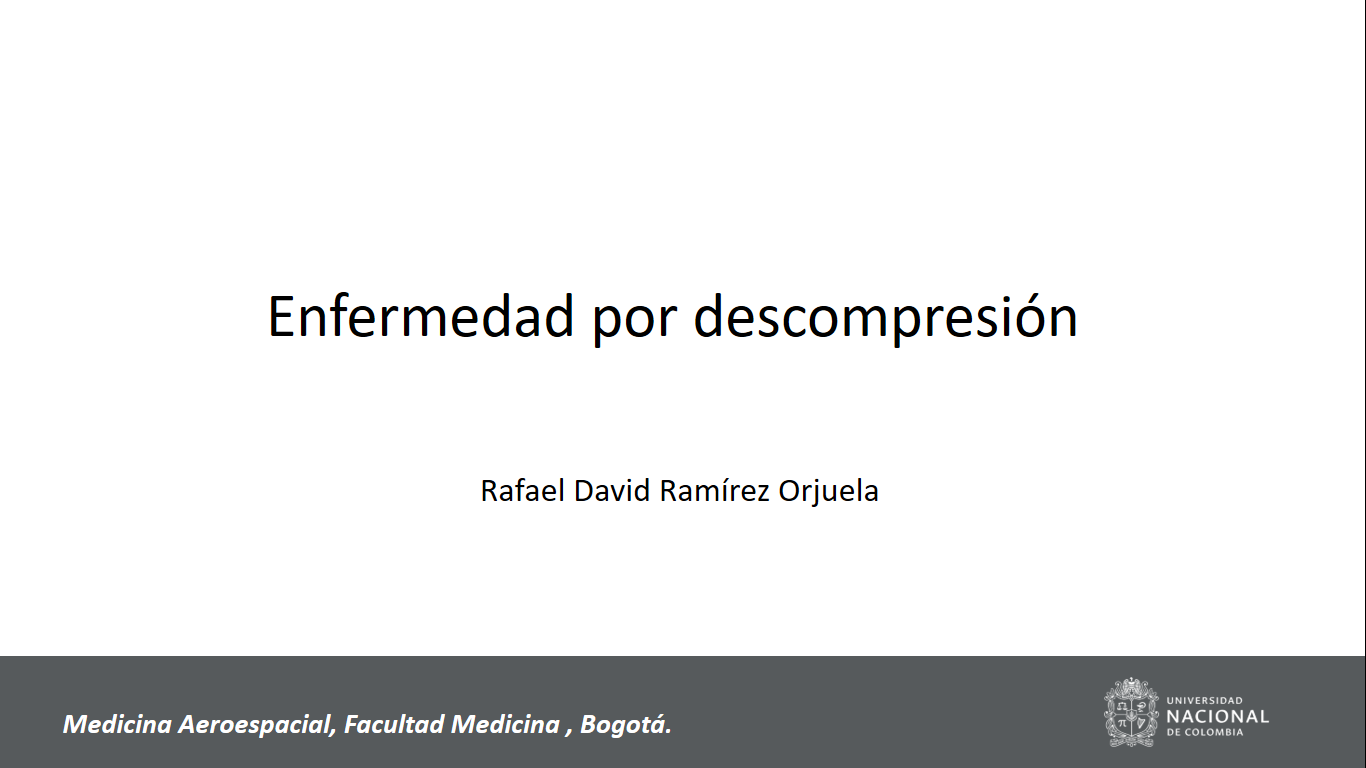 Enfermedad por descompresión
Rafael David Ramírez Orjuela
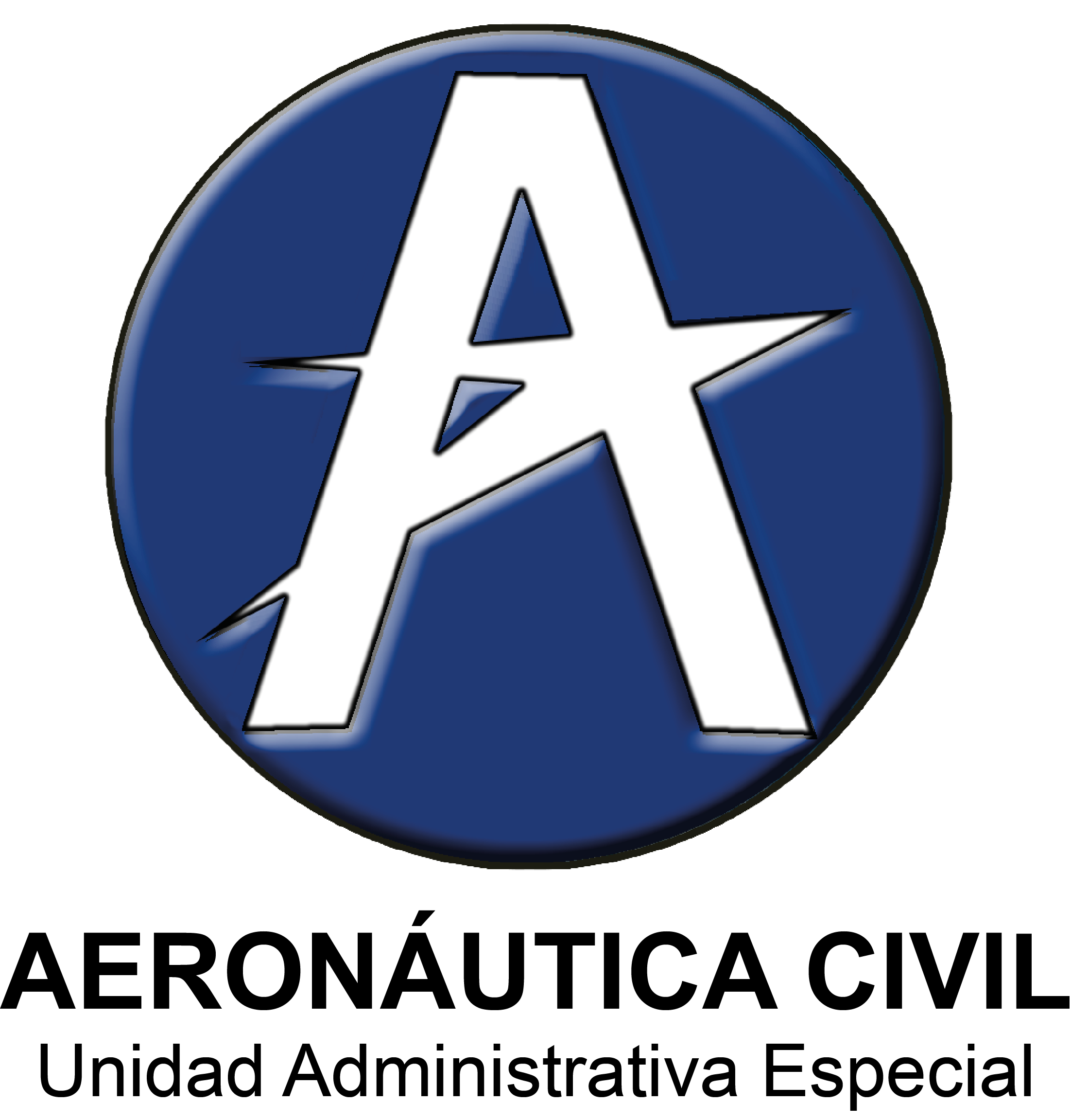 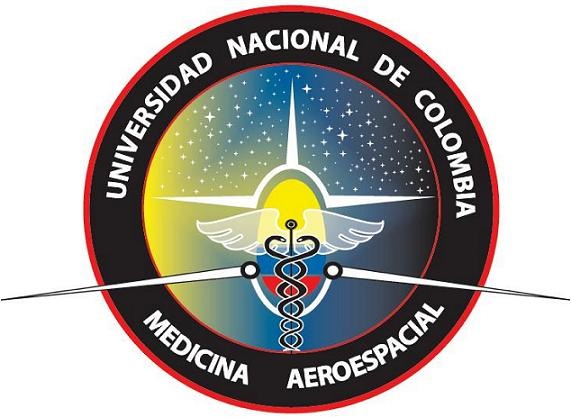 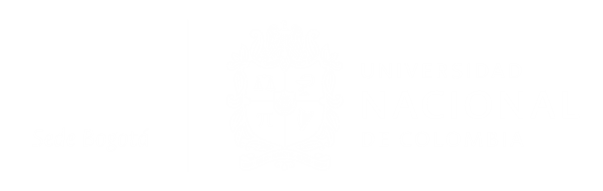 Medicina Aeroespacial, Facultad Medicina , Bogotá.
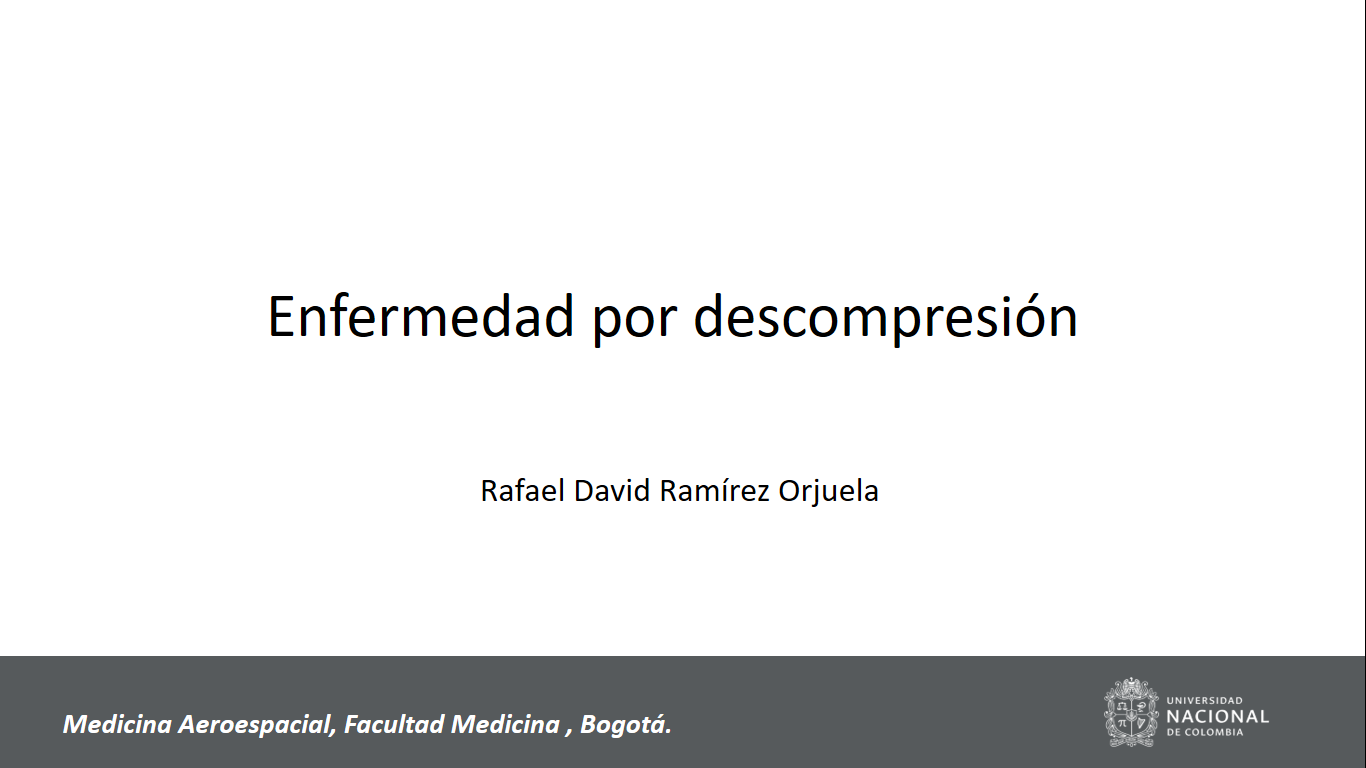 Definición
La enfermedad por descompresión es debida a la formación de burbujas intra o extravasculares y que  puede aparecer durante o después de la exposición a la reducción de la presión ambiental  ( Presión Barométrica).
Descompresion illness ; Richard D Vann, Frank K Butler, Simon J Mitchell, Richard E Moon, Lancet 2010; 377: 153–64; Vol 377 January 8, 2011
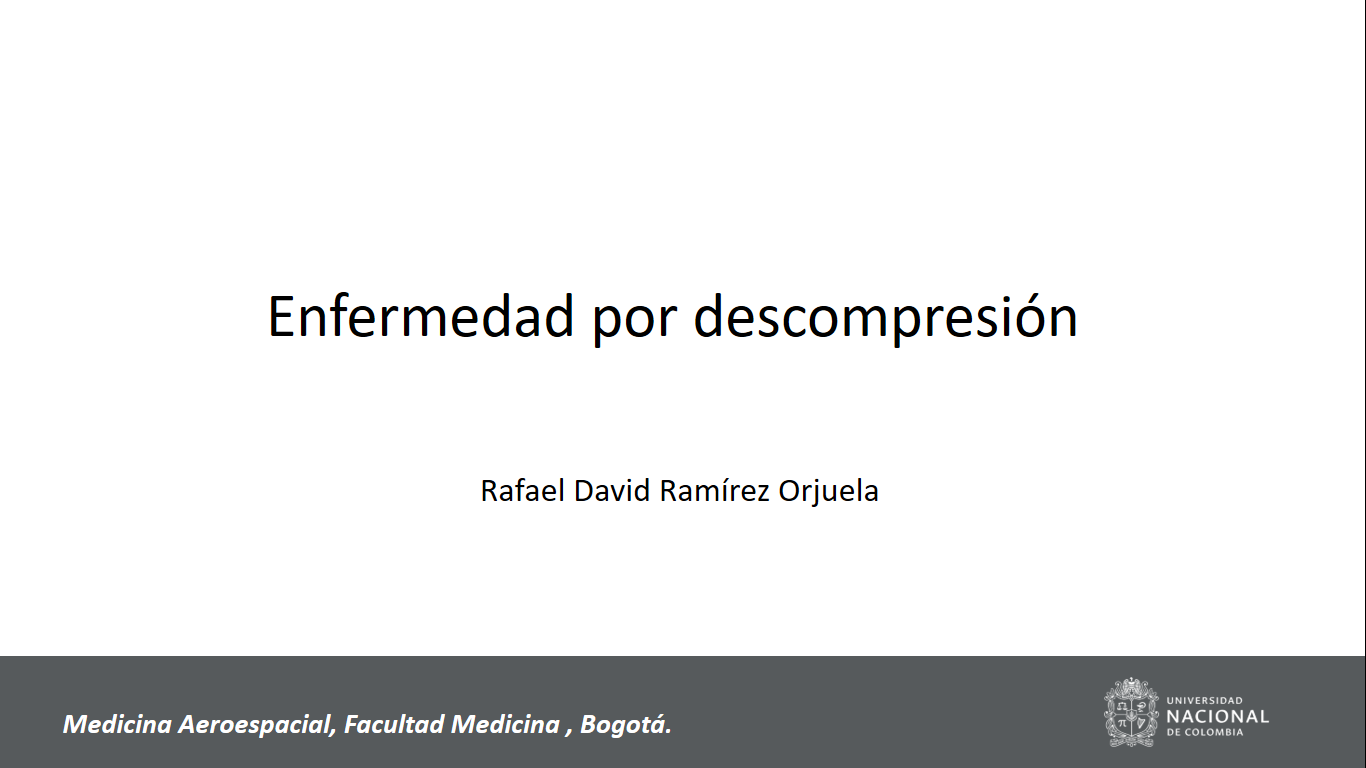 Síndromes Fisiopatológicos
Embolia arterial gaseosa
Enfermedad por descompresión
Descompresion illness ; Richard D Vann, Frank K Butler, Simon J Mitchell, Richard E Moon, Lancet 2010; 377: 153–64; Vol 377 January 8, 2011
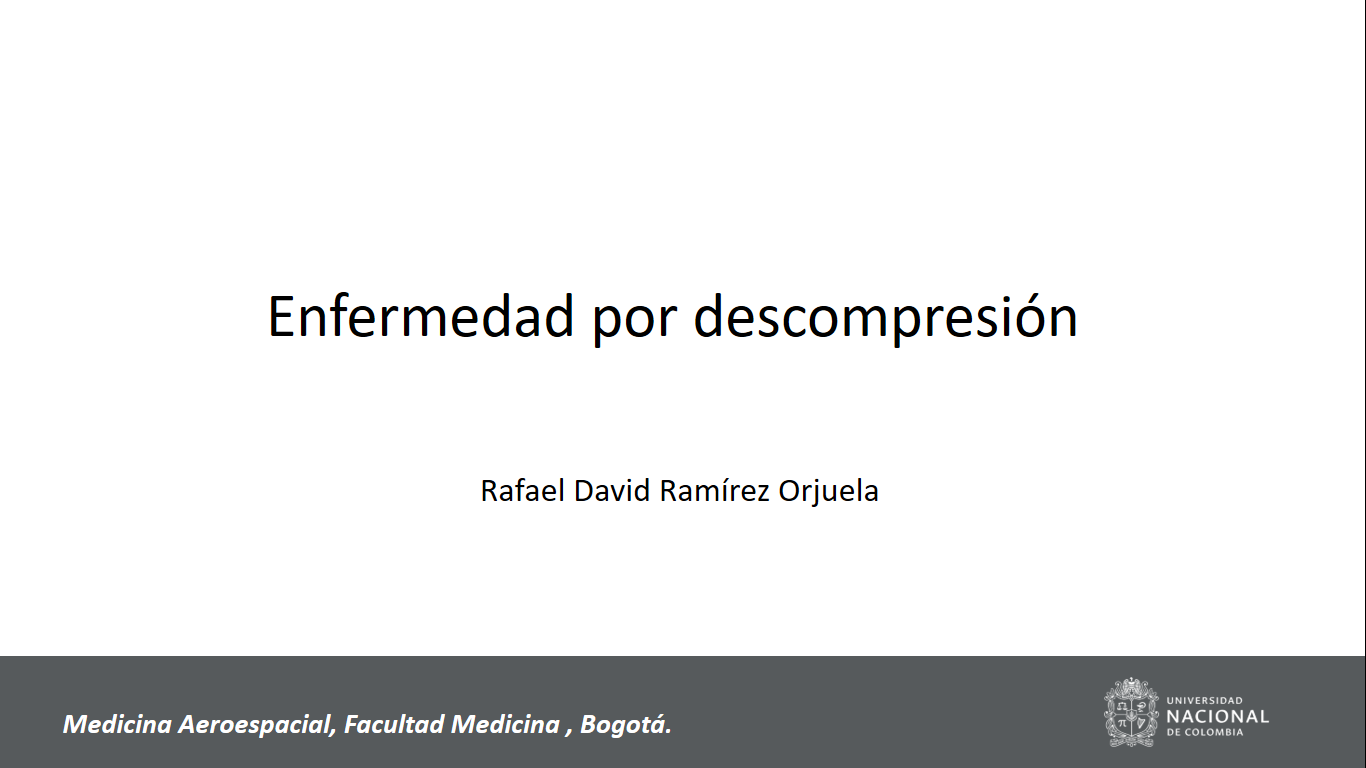 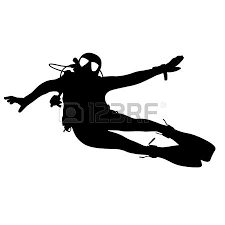 Embolia arterial gaseosa
Se produce principalmente durante la exposición hiperbárica : BUCEO
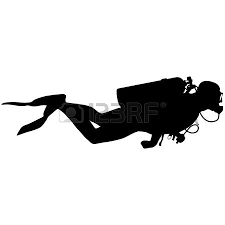 Puede ocurrir en ascensos de tan solo 1 a 1.5 mts de profundidad
Descompresion illness ; Richard D Vann, Frank K Butler, Simon J Mitchell, Richard E Moon, Lancet 2010; 377: 153–64; Vol 377 January 8, 2011
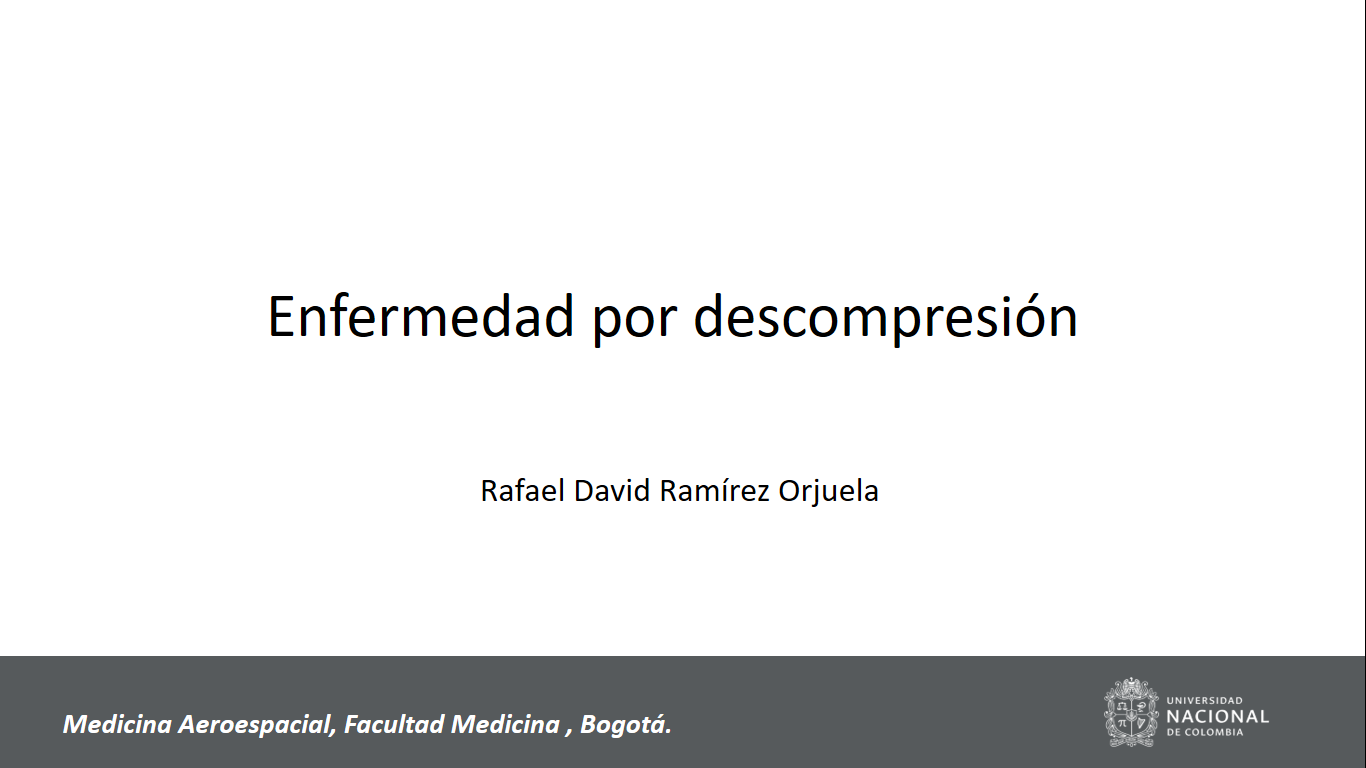 Embolia arterial gaseosa
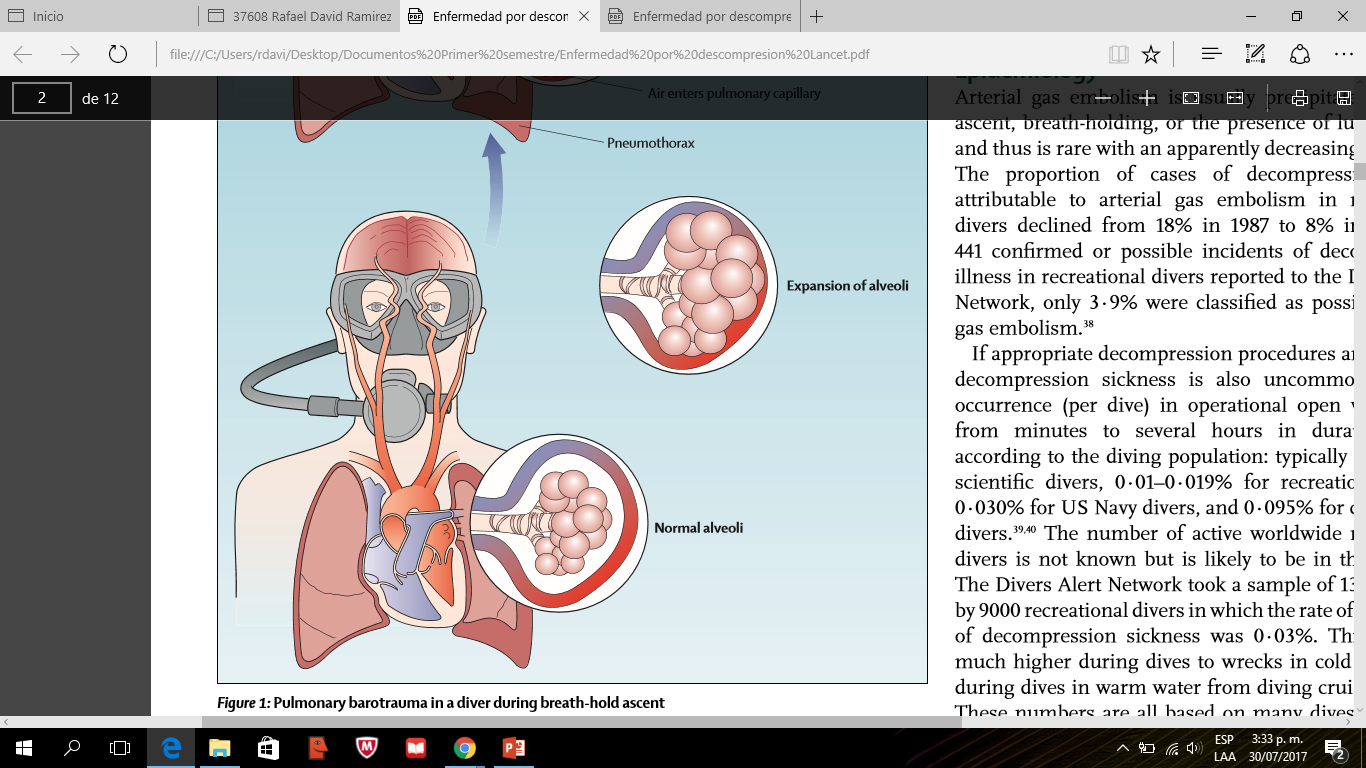 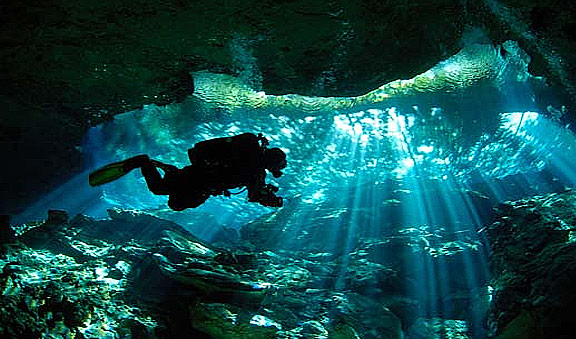 Descompresion illness ; Richard D Vann, Frank K Butler, Simon J Mitchell, Richard E Moon, Lancet 2010; 377: 153–64; Vol 377 January 8, 2011
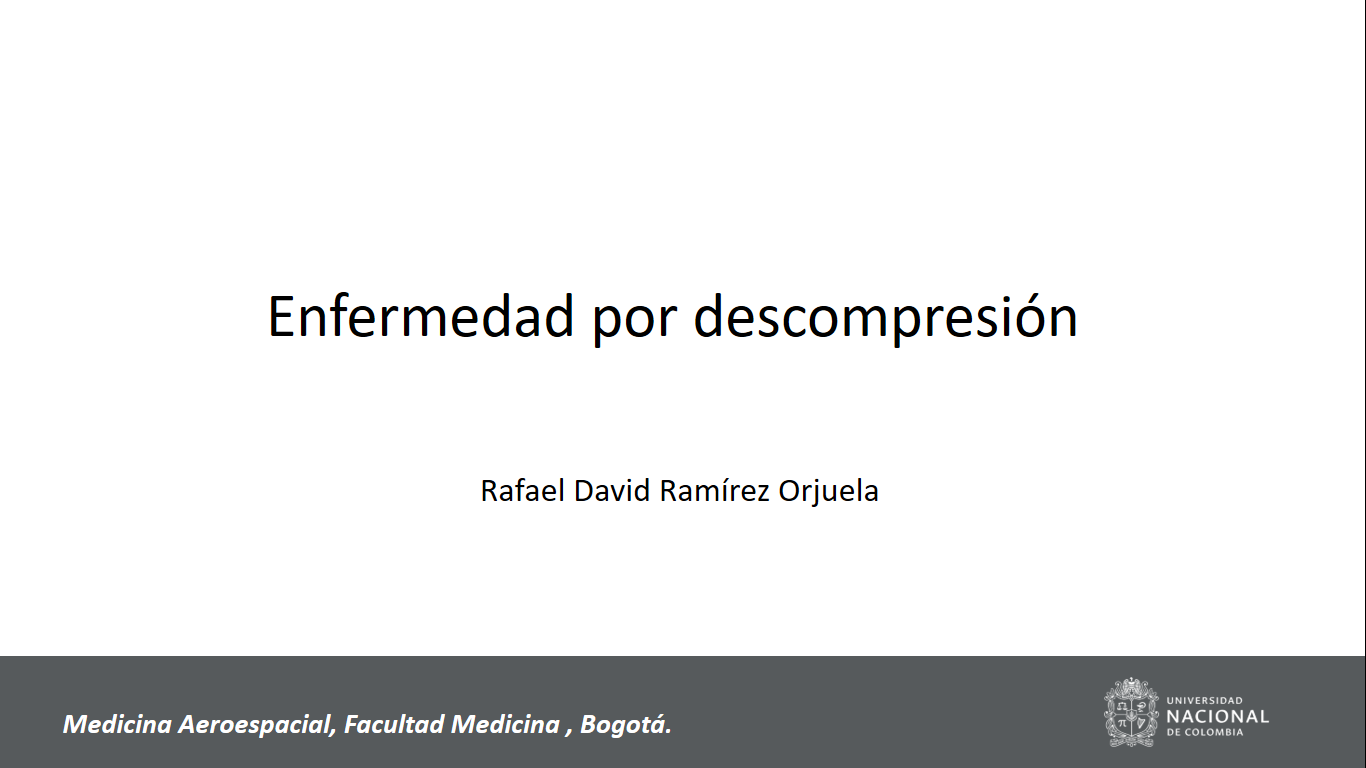 Embolia arterial gaseosa
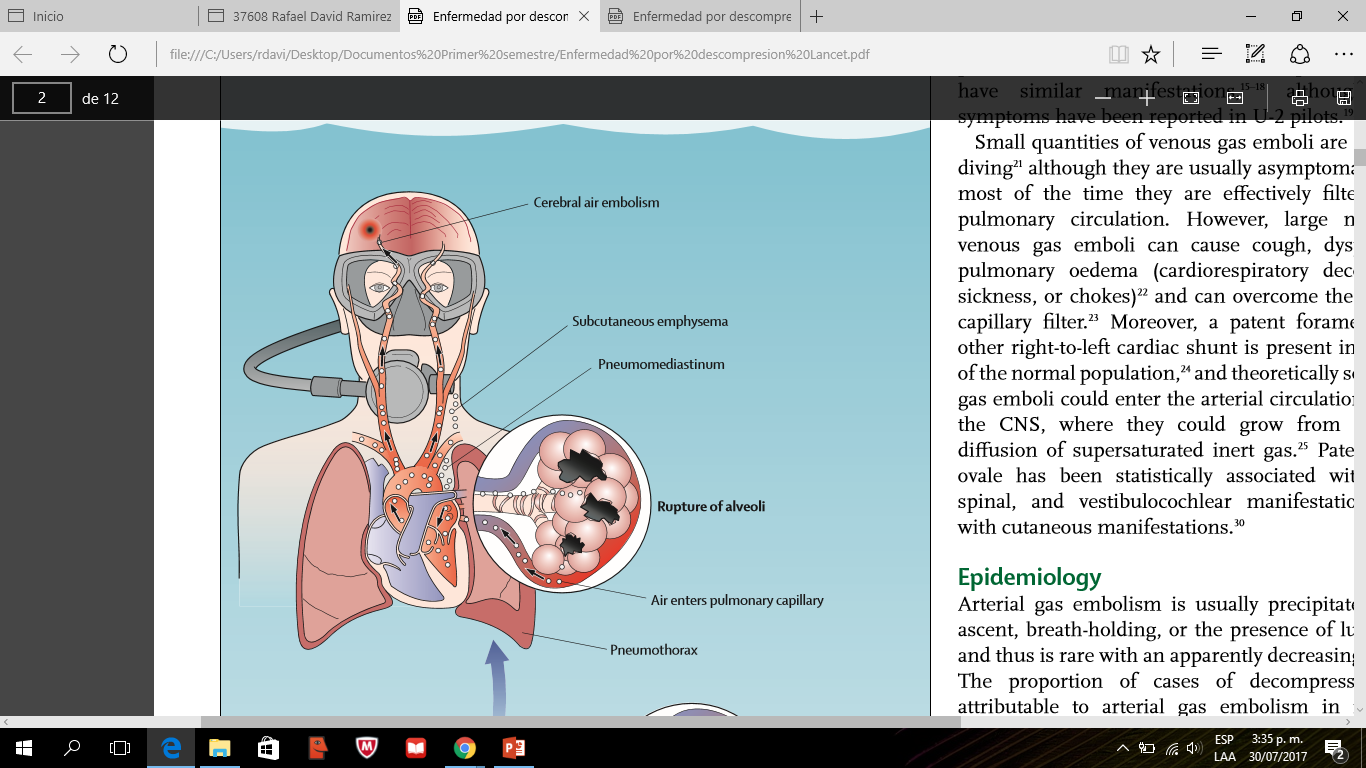 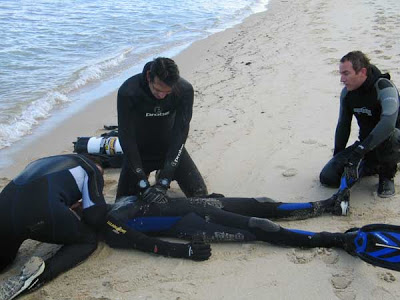 Descompresion illness ; Richard D Vann, Frank K Butler, Simon J Mitchell, Richard E Moon, Lancet 2010; 377: 153–64; Vol 377 January 8, 2011
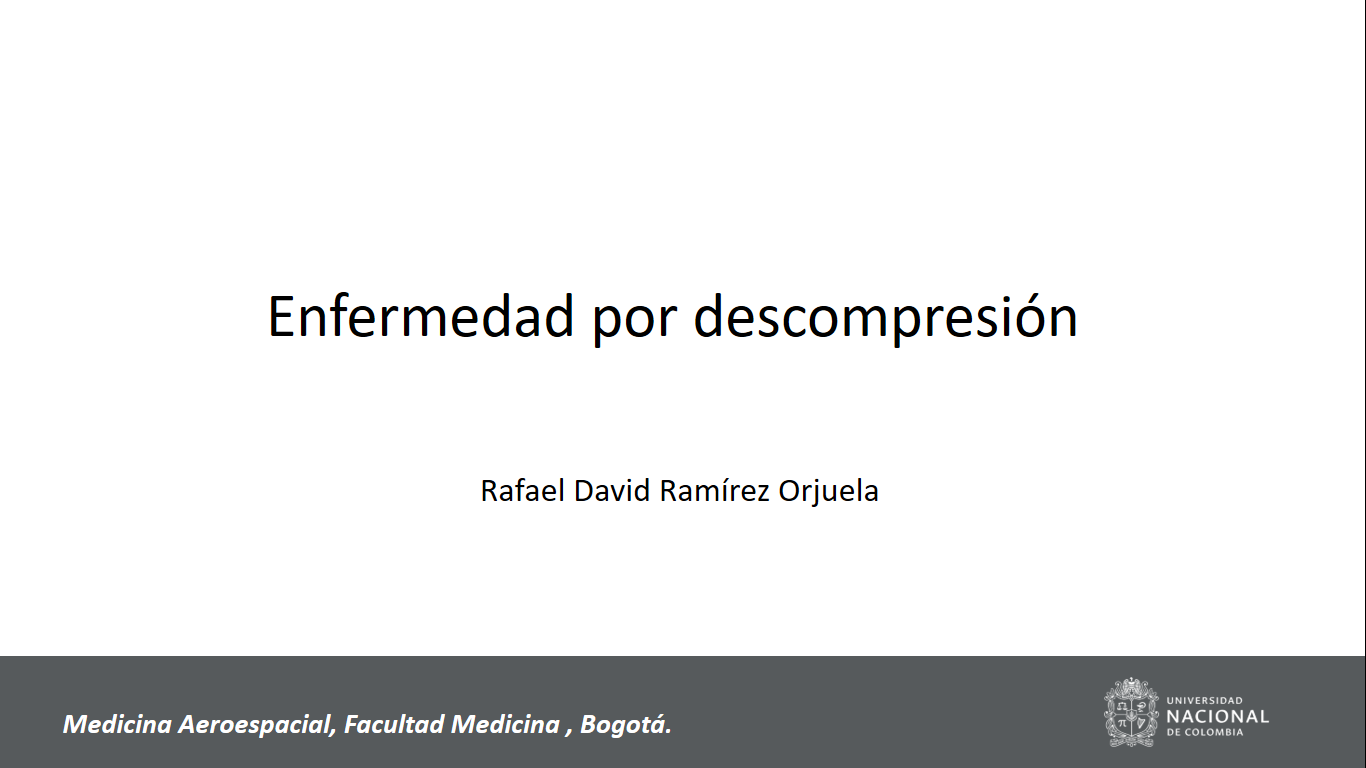 Enfermedad por Descompresión
Inicia con la formación y aumento de tamaño de burbujas intra y extravasculares.
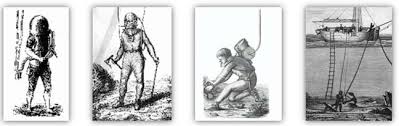 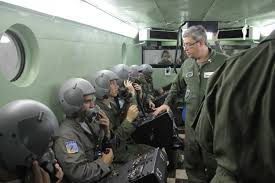 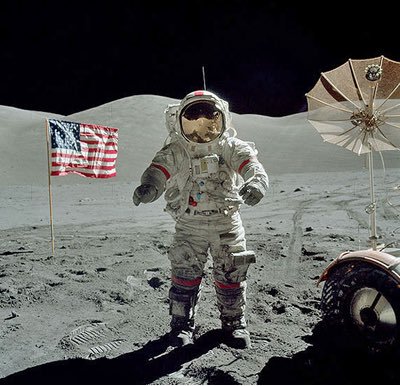 Descompresion illness ; Richard D Vann, Frank K Butler, Simon J Mitchell, Richard E Moon, Lancet 2010; 377: 153–64; Vol 377 January 8, 2011
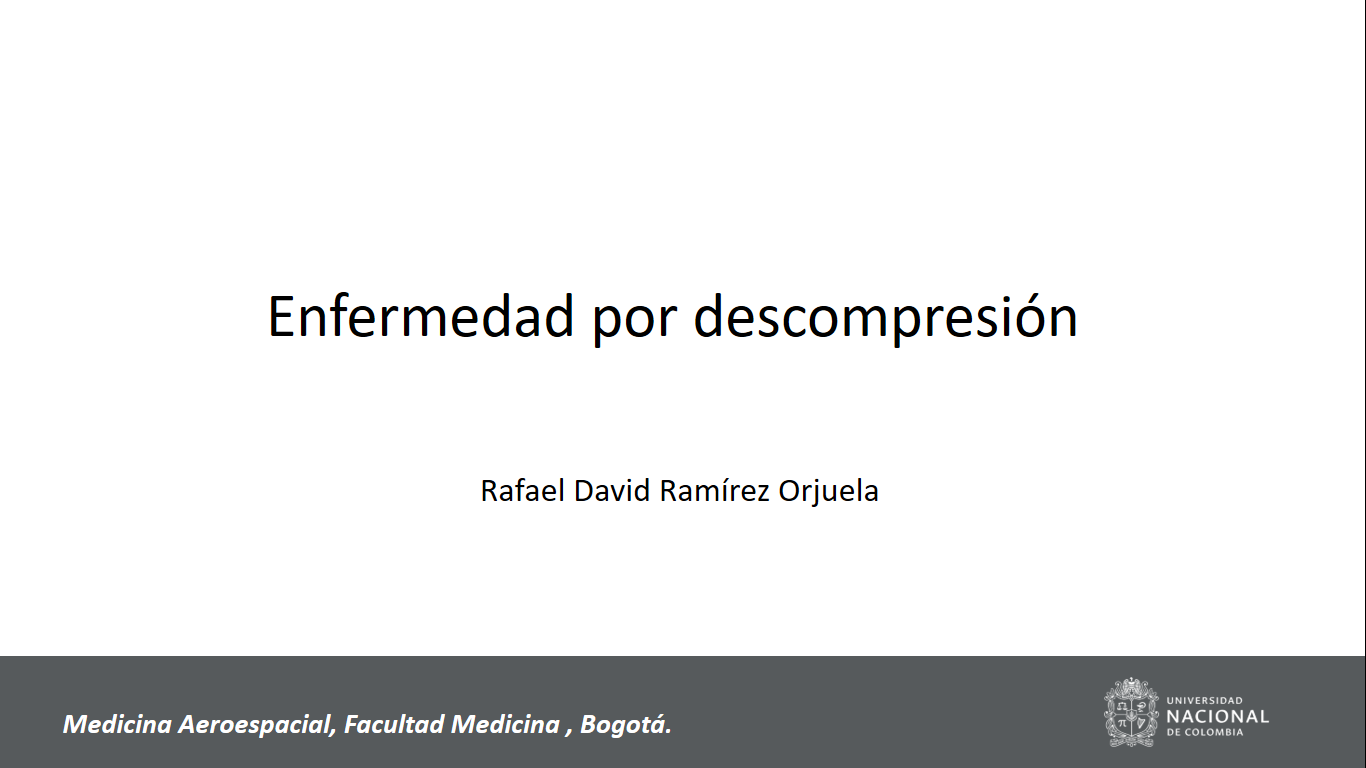 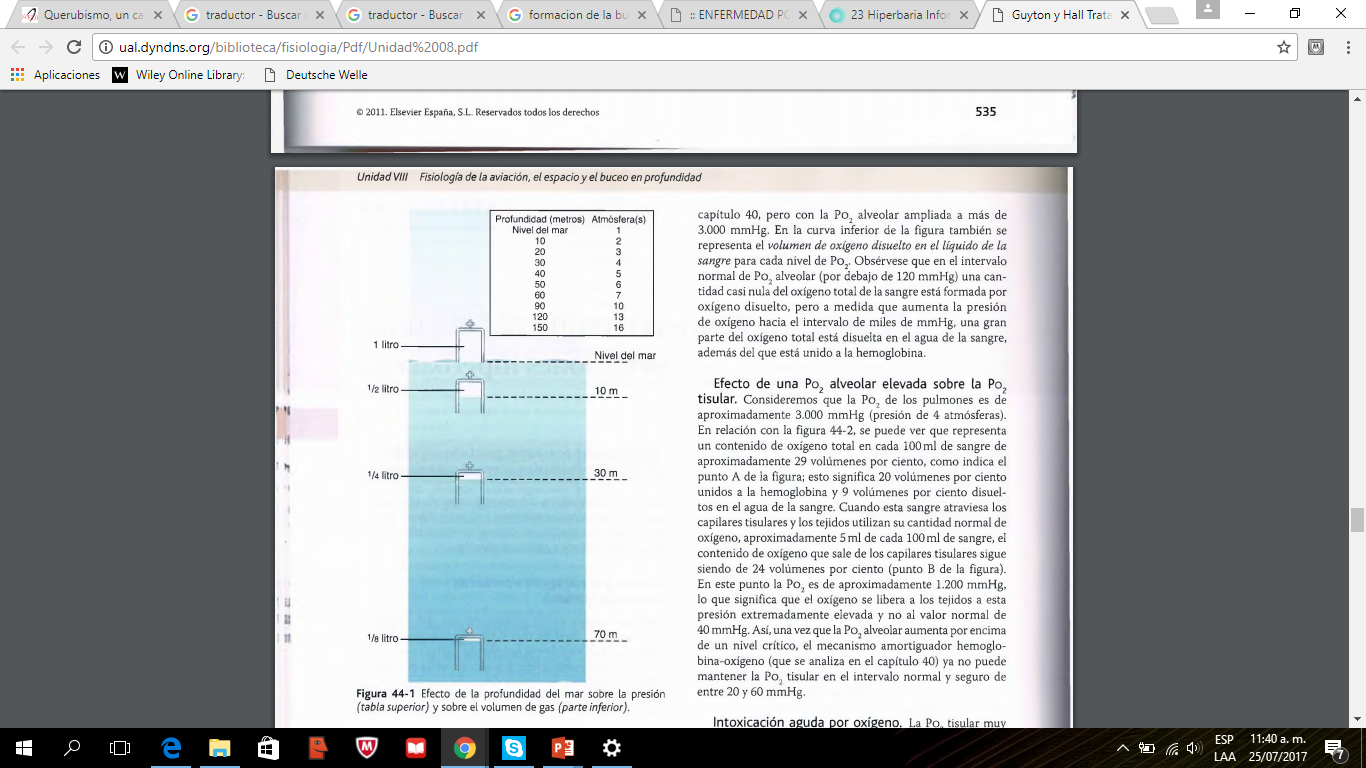 Formación de la Burbuja
Ley de Boyle
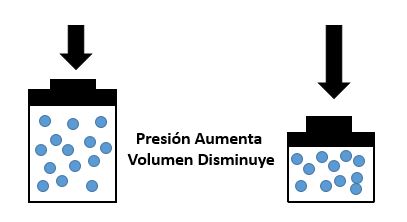 W EBB  JT, P ILMANIS  AA.  Fifty years of decompression sickness research at Brooks AFB, TX: 1960-2010 . Aviat Space Environ Med 2011; 82(5, Suppl.):A1–A25.
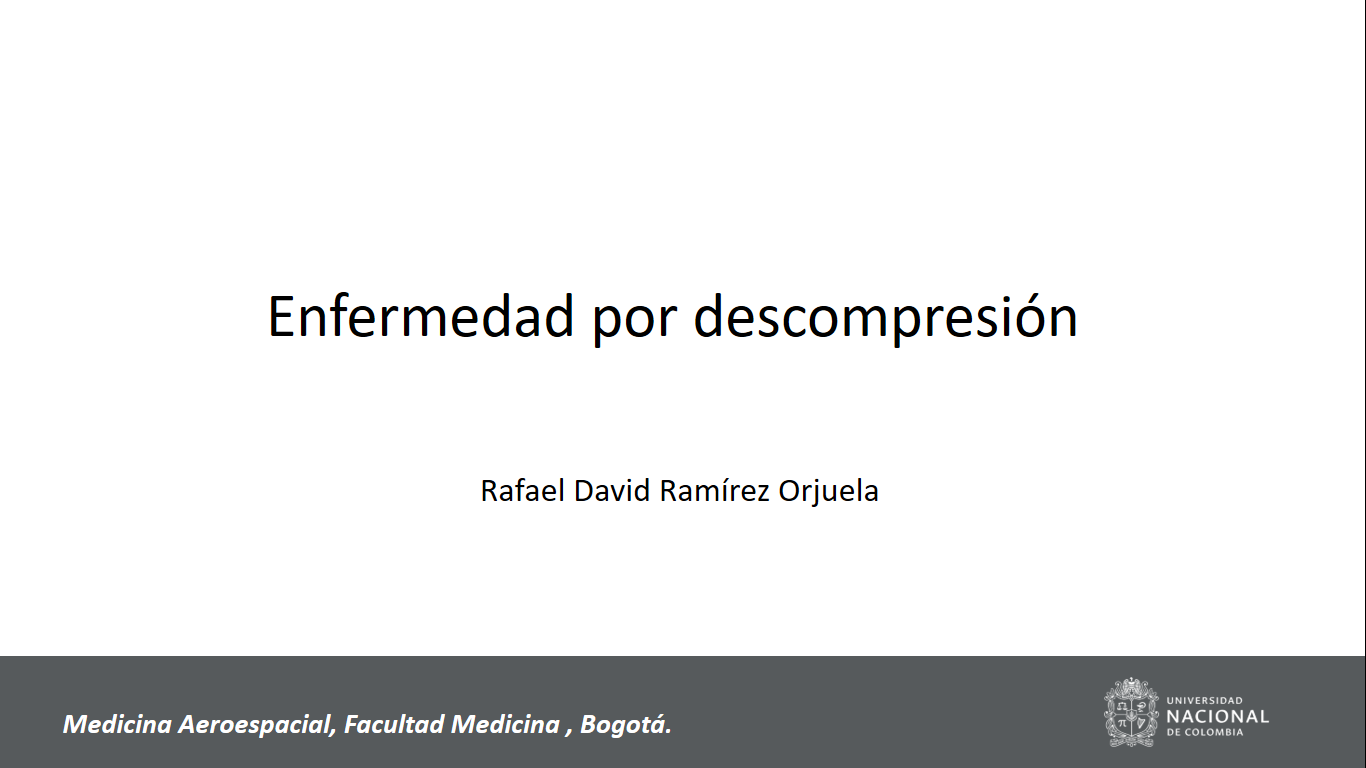 Formación de la Burbuja
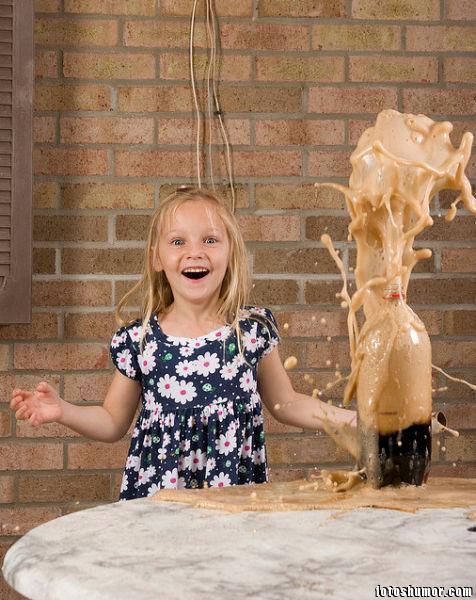 Ley de Henry
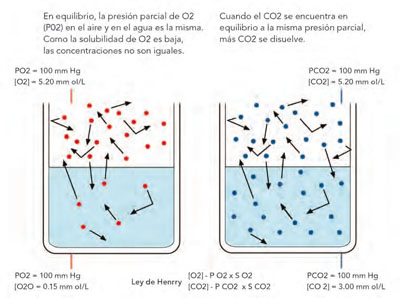 Descompresion illness ; Richard D Vann, Frank K Butler, Simon J Mitchell, Richard E Moon, Lancet 2010; 377: 153–64; Vol 377 January 8, 2011
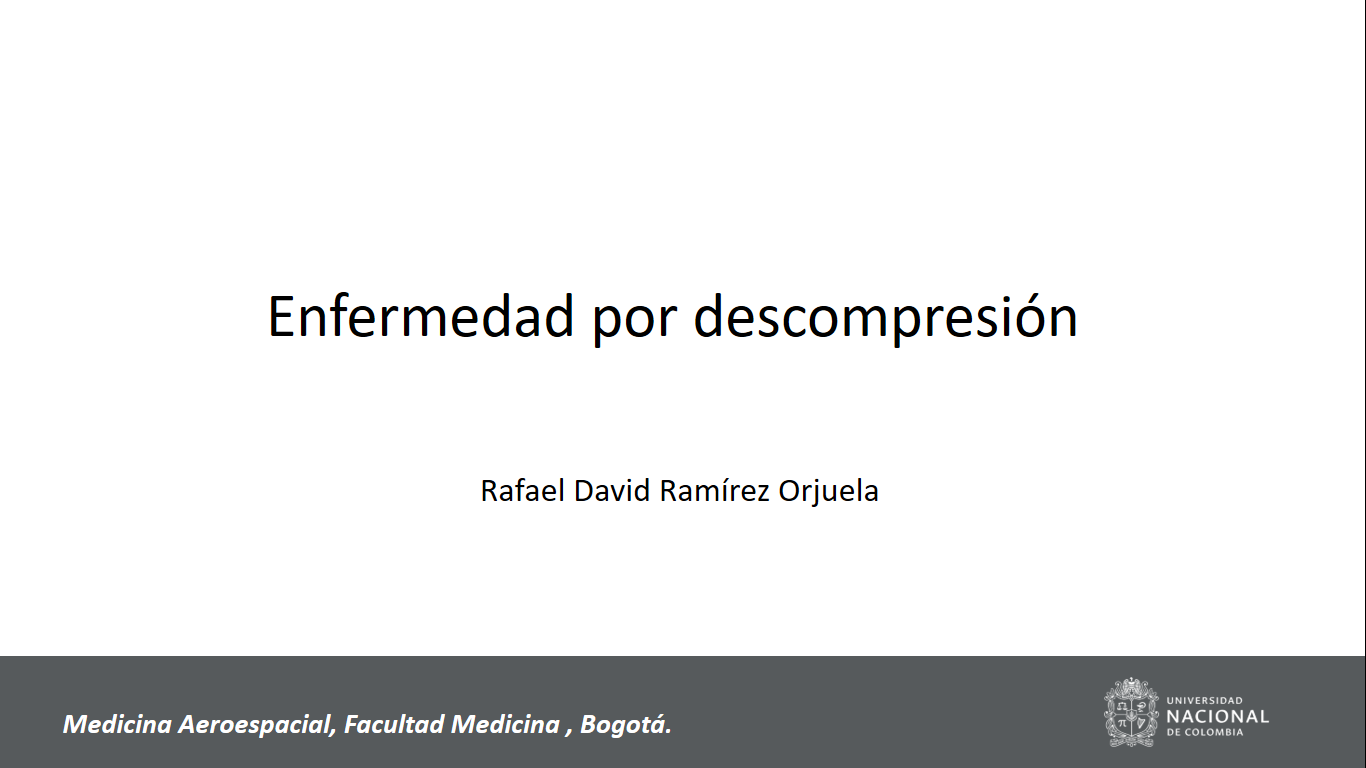 Formación de la Burbuja
El aire esta compuesto por :
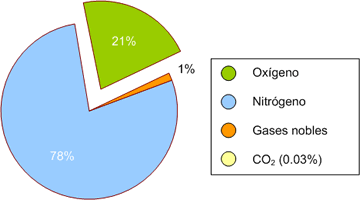 Gómez-Ullate R et al. Historia de las enfermedades del buceo y la aviación en otorrinolaringología
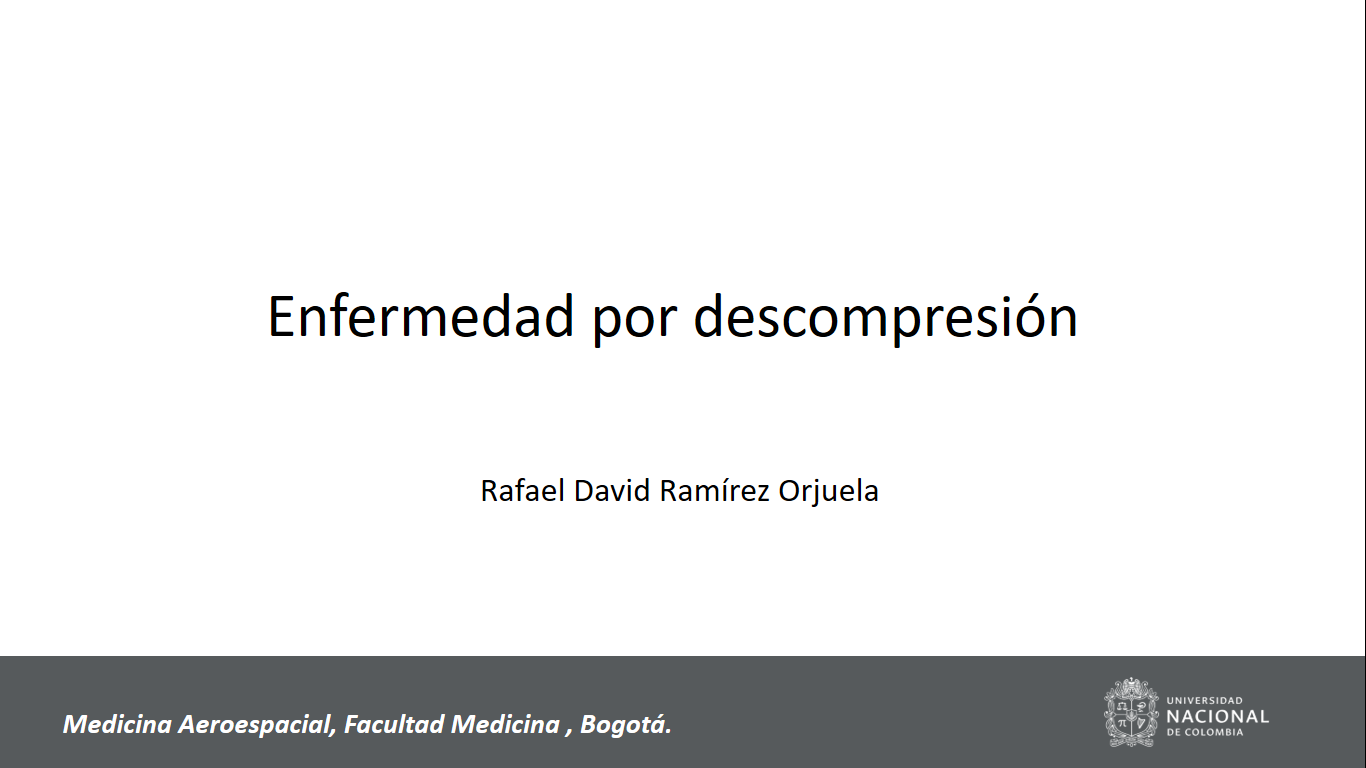 Formación de la Burbuja
Gas inerte sin actividad metabólica en el cuerpo humano
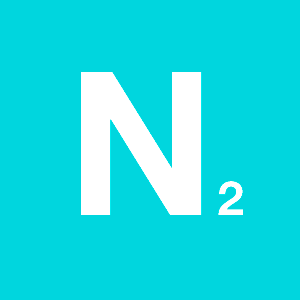 Posee 5 veces mas afinidad por el  tejido  graso
Responsable de la formación de burbujas en la enfermedad por descompresión
Descompresion illness ; Richard D Vann, Frank K Butler, Simon J Mitchell, Richard E Moon, Lancet 2010; 377: 153–64; Vol 377 January 8, 2011
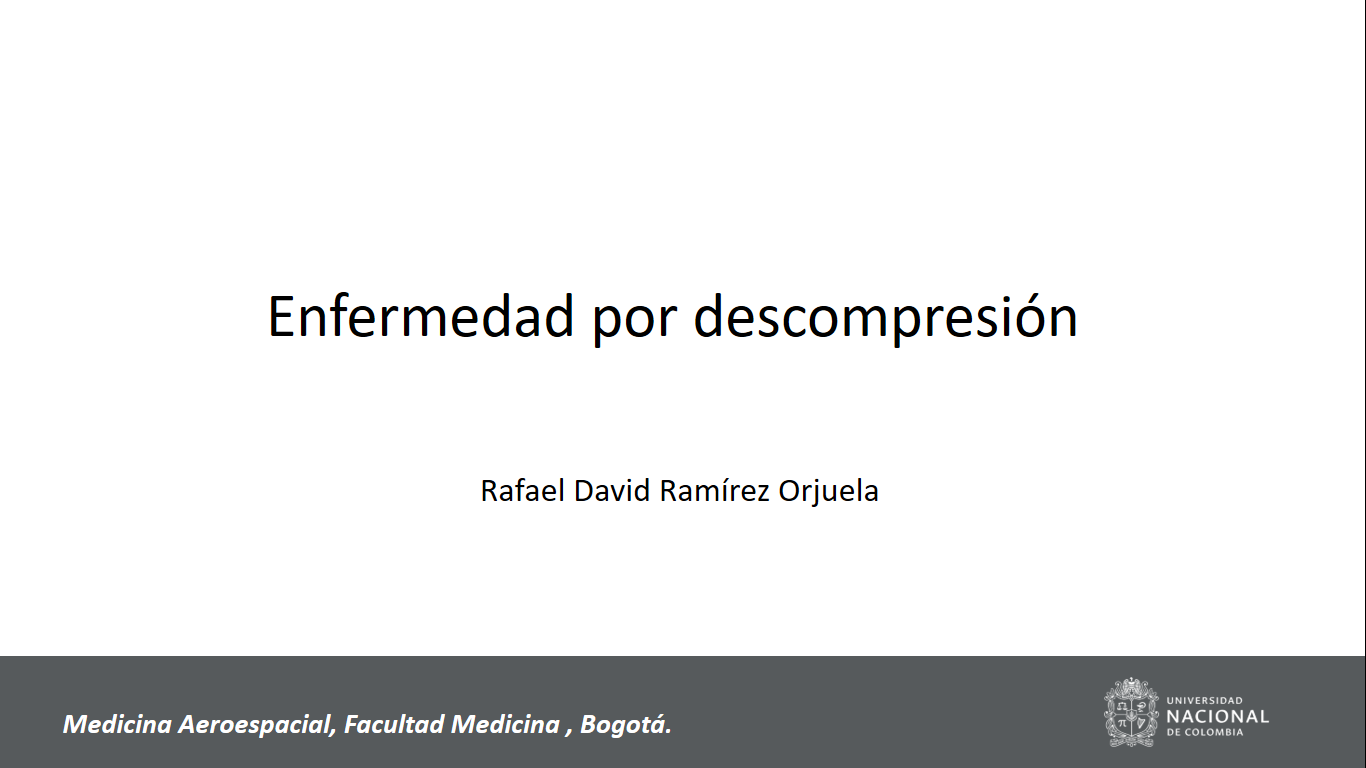 Manifestaciones de la enfermedad por descompresión
Localización Intravascular de la burbuja
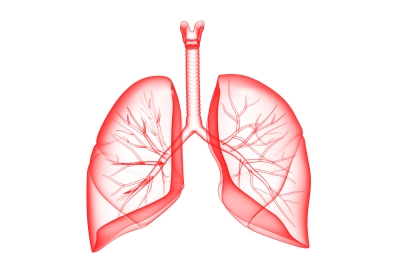 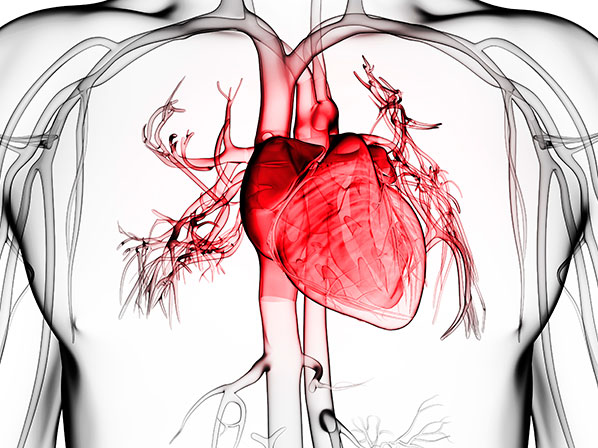 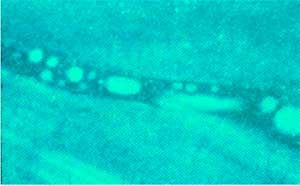 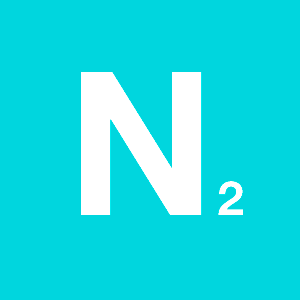 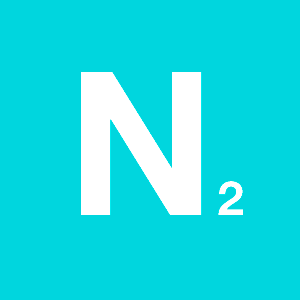 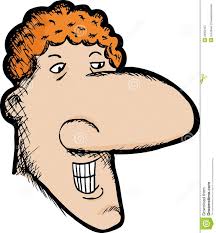 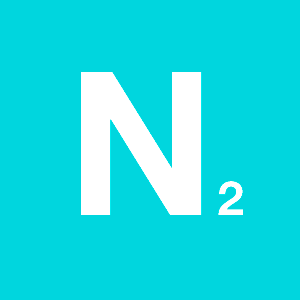 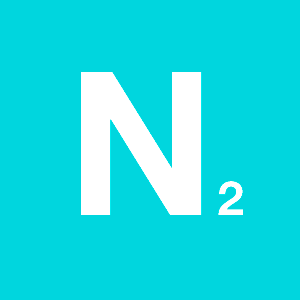 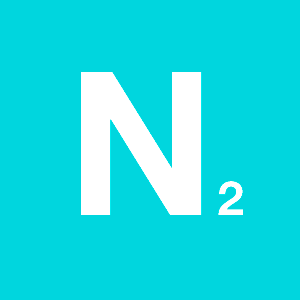 Descompresion illness ; Richard D Vann, Frank K Butler, Simon J Mitchell, Richard E Moon, Lancet 2010; 377: 153–64; Vol 377 January 8, 2011
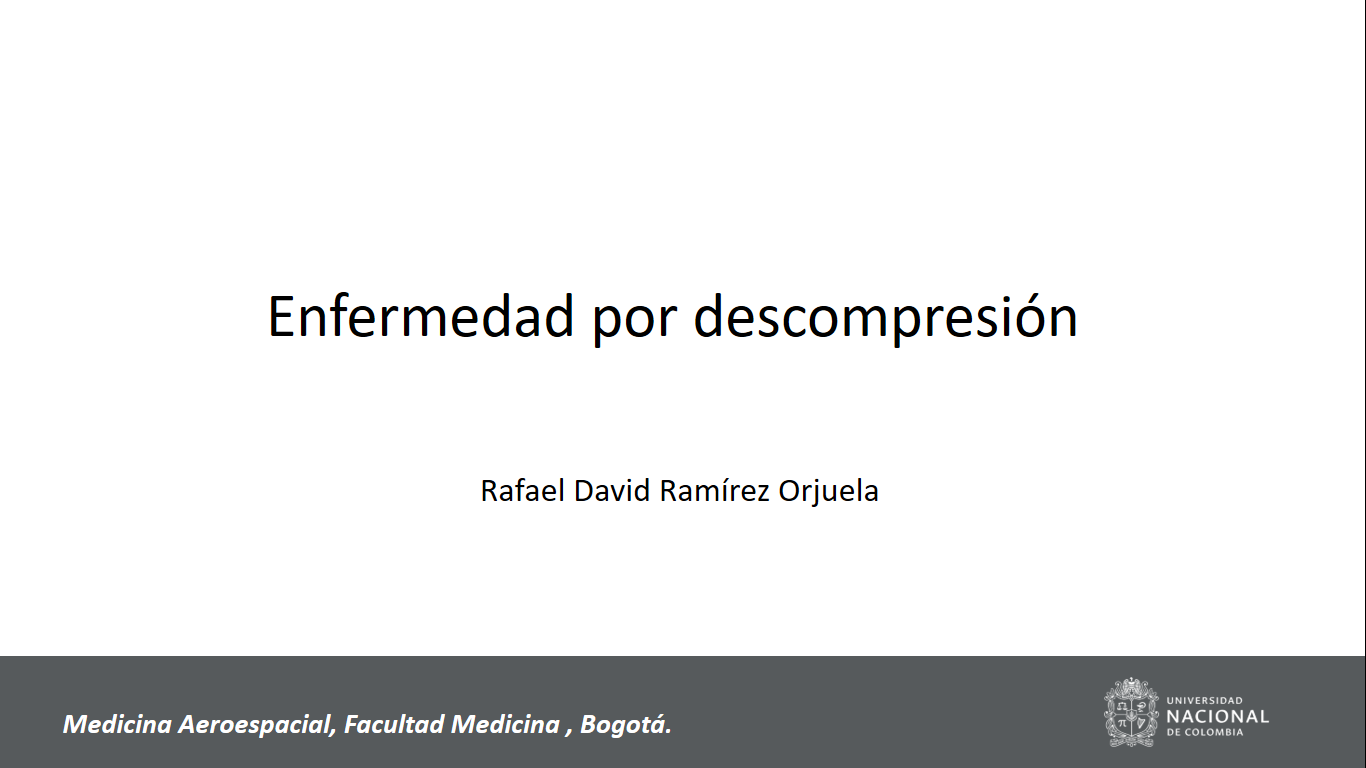 Manifestaciones de la enfermedad por descompresión
Localización Intravascular de la burbuja
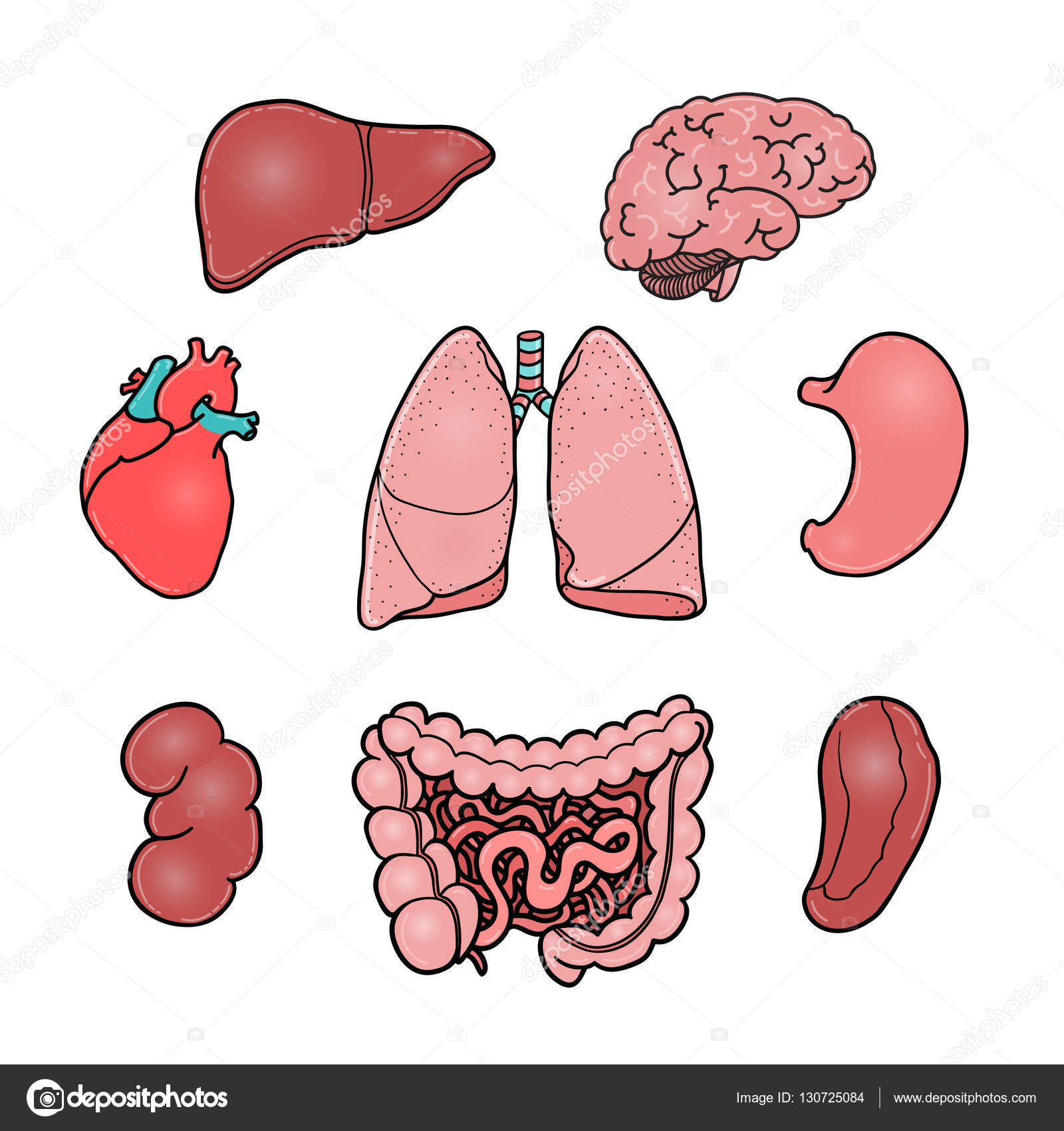 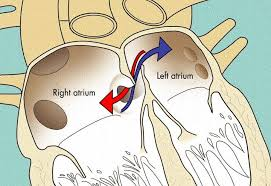 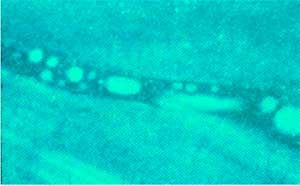 Descompresion illness ; Richard D Vann, Frank K Butler, Simon J Mitchell, Richard E Moon, Lancet 2010; 377: 153–64; Vol 377 January 8, 2011
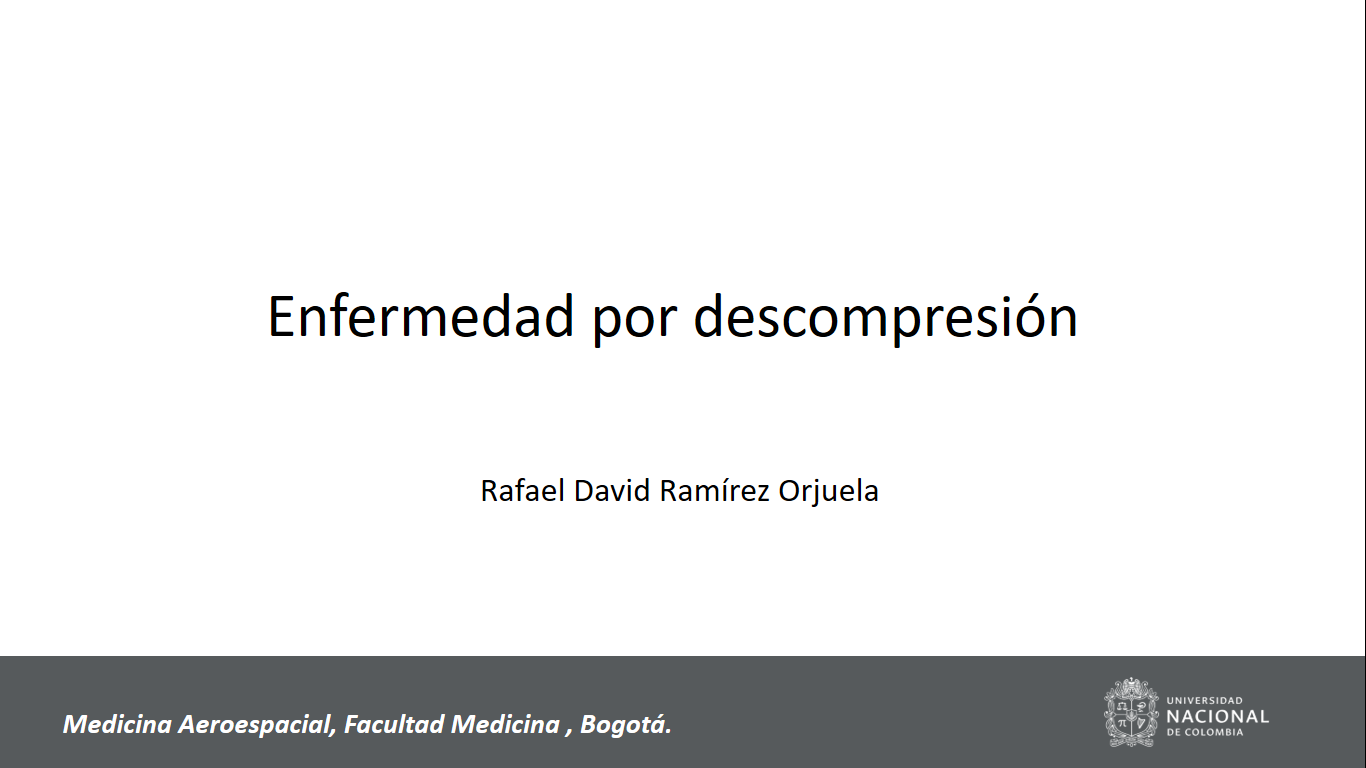 Manifestaciones de la enfermedad por descompresión
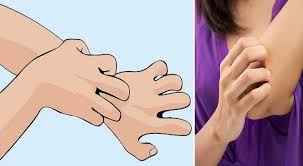 Localización Extravascular de la burbuja
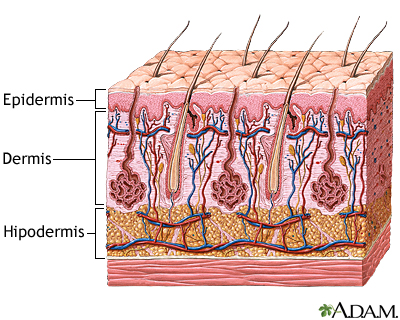 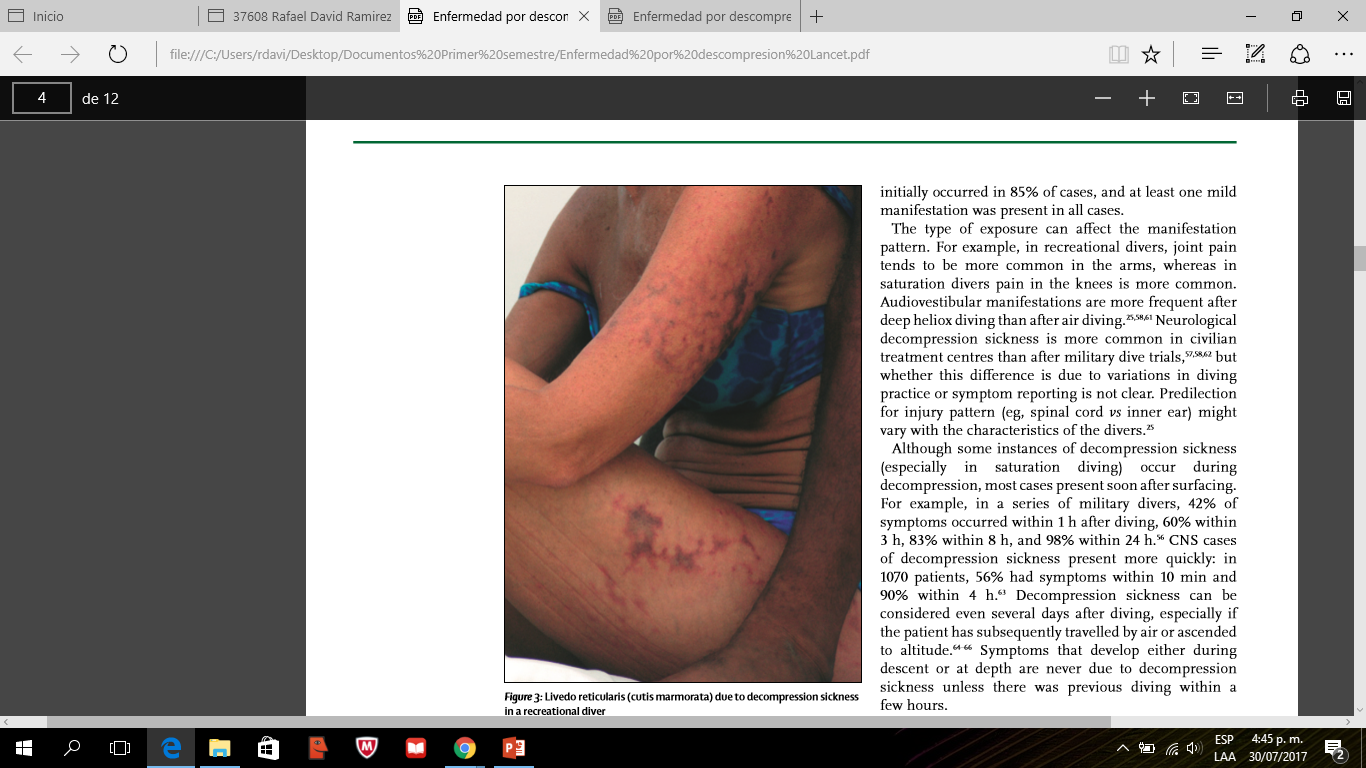 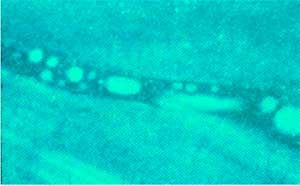 Cutis Marmorata
Descompresion illness ; Richard D Vann, Frank K Butler, Simon J Mitchell, Richard E Moon, Lancet 2010; 377: 153–64; Vol 377 January 8, 2011
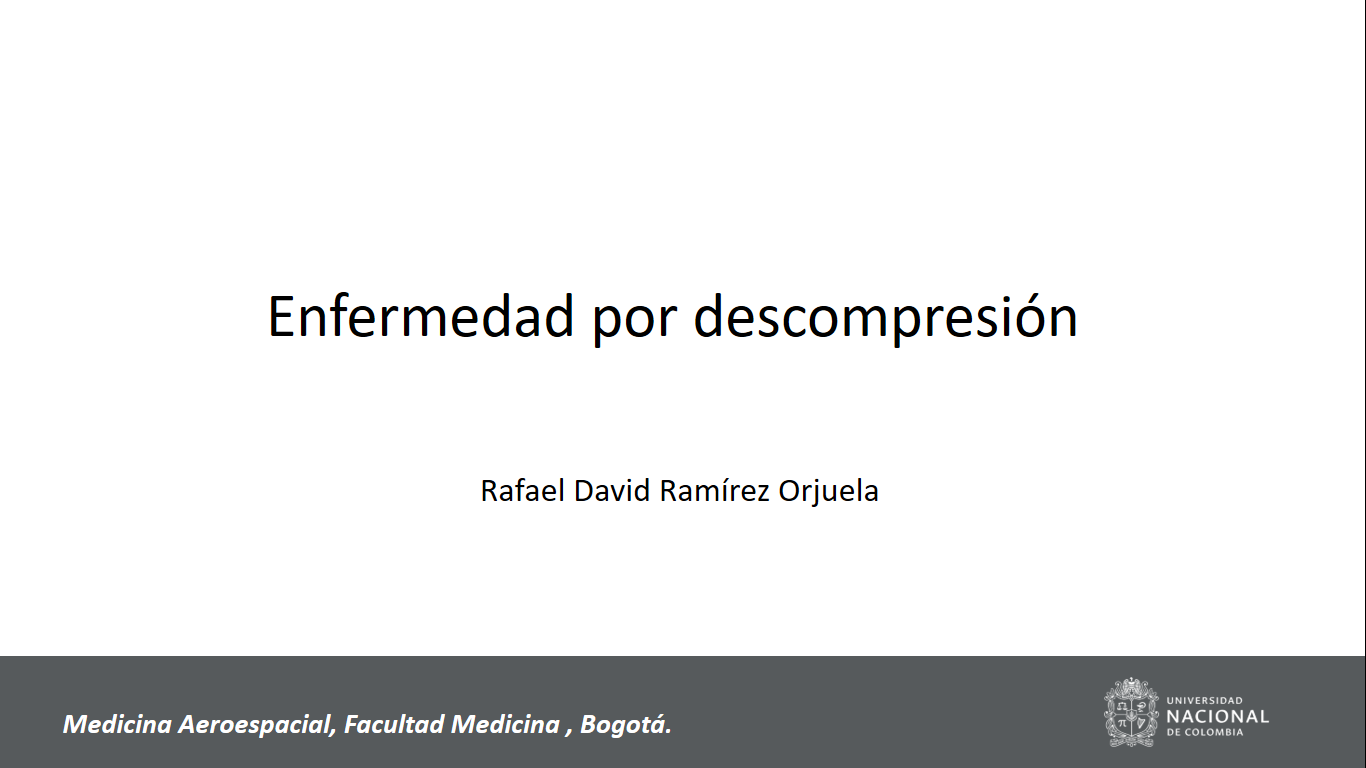 Cutis Marmorata
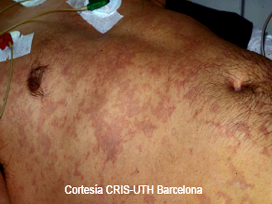 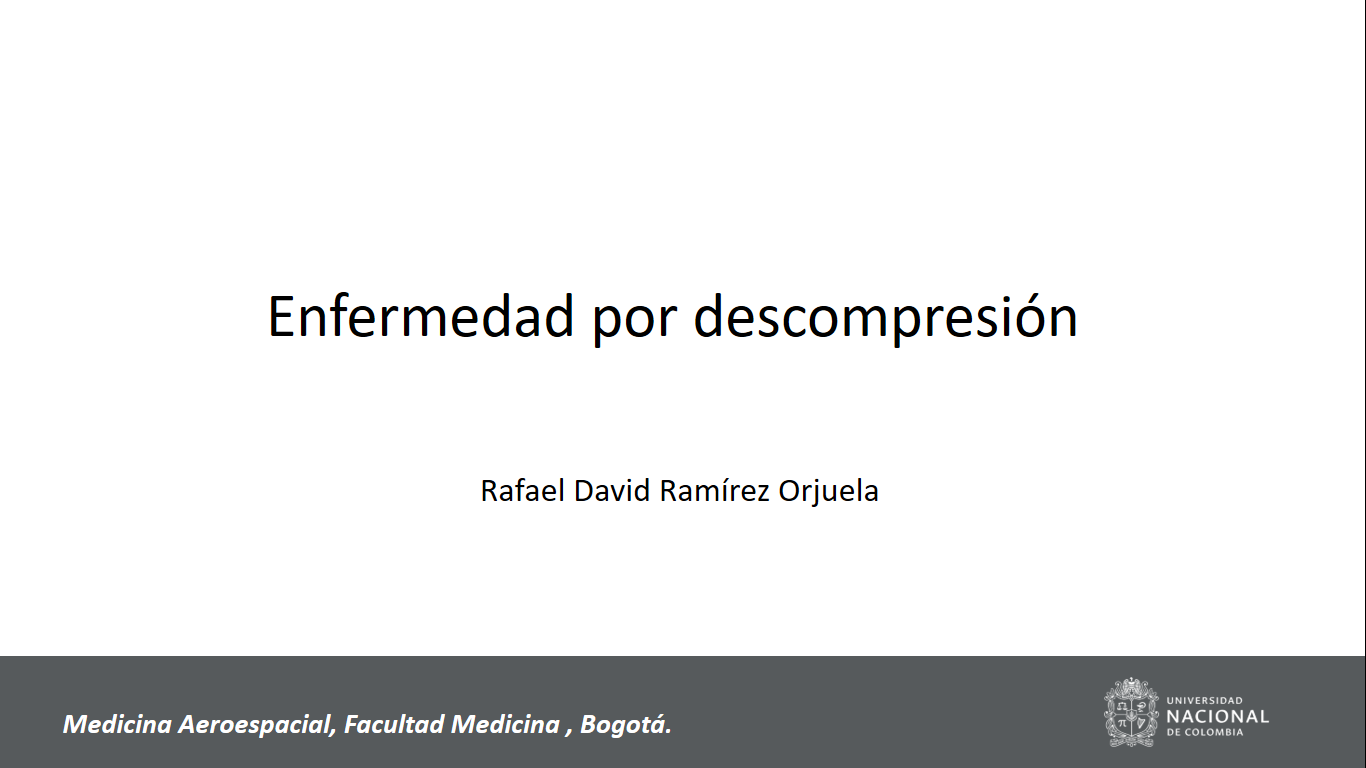 Manifestaciones de la enfermedad por descompresión
Localización Extravascular de la burbuja
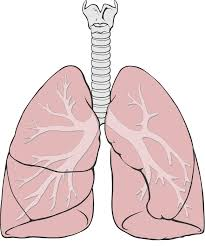 Chokes
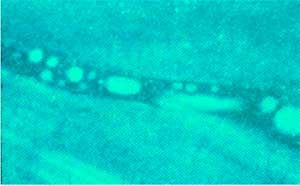 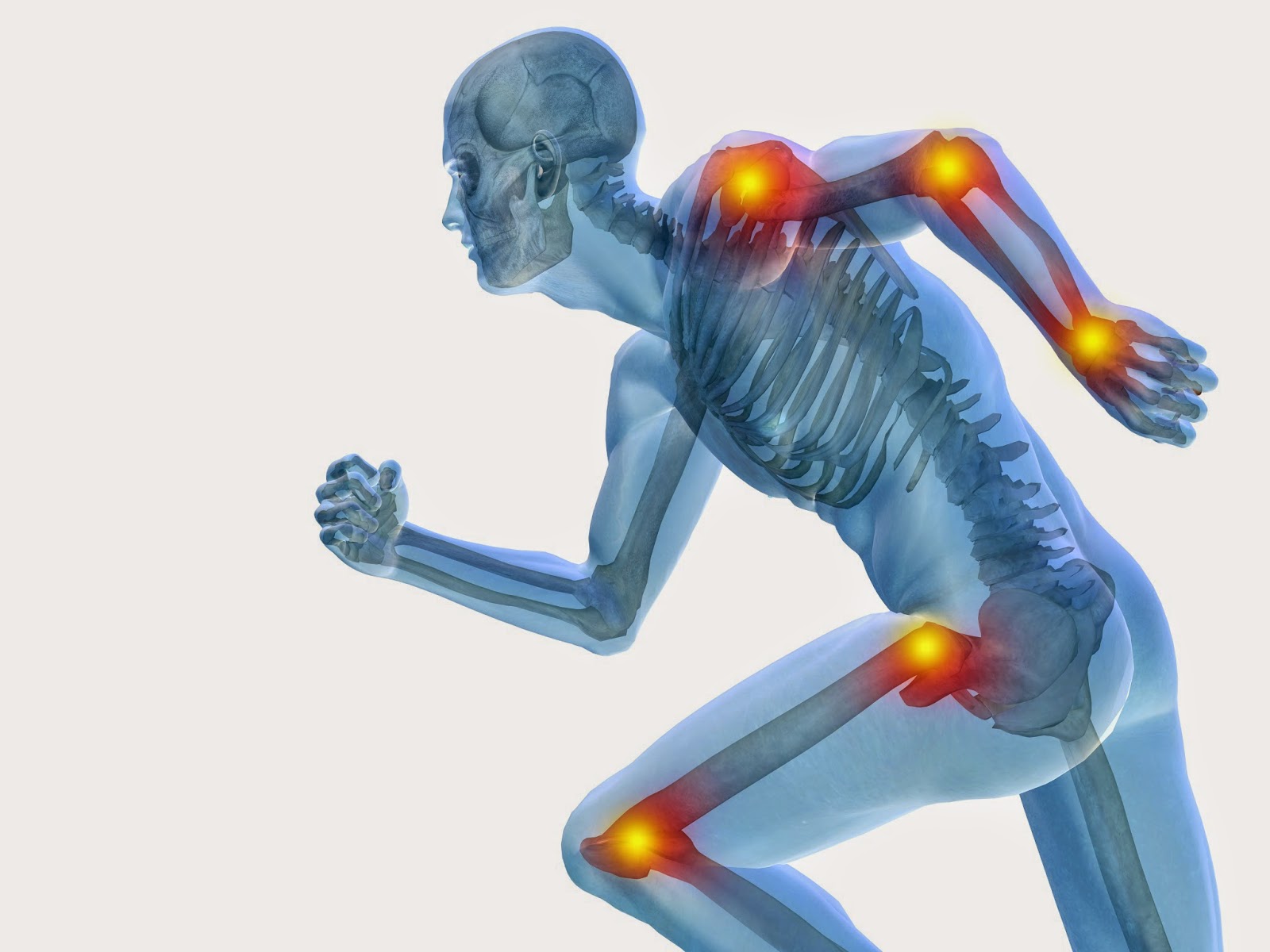 Dolor articular
Descompresion illness ; Richard D Vann, Frank K Butler, Simon J Mitchell, Richard E Moon, Lancet 2010; 377: 153–64; Vol 377 January 8, 2011
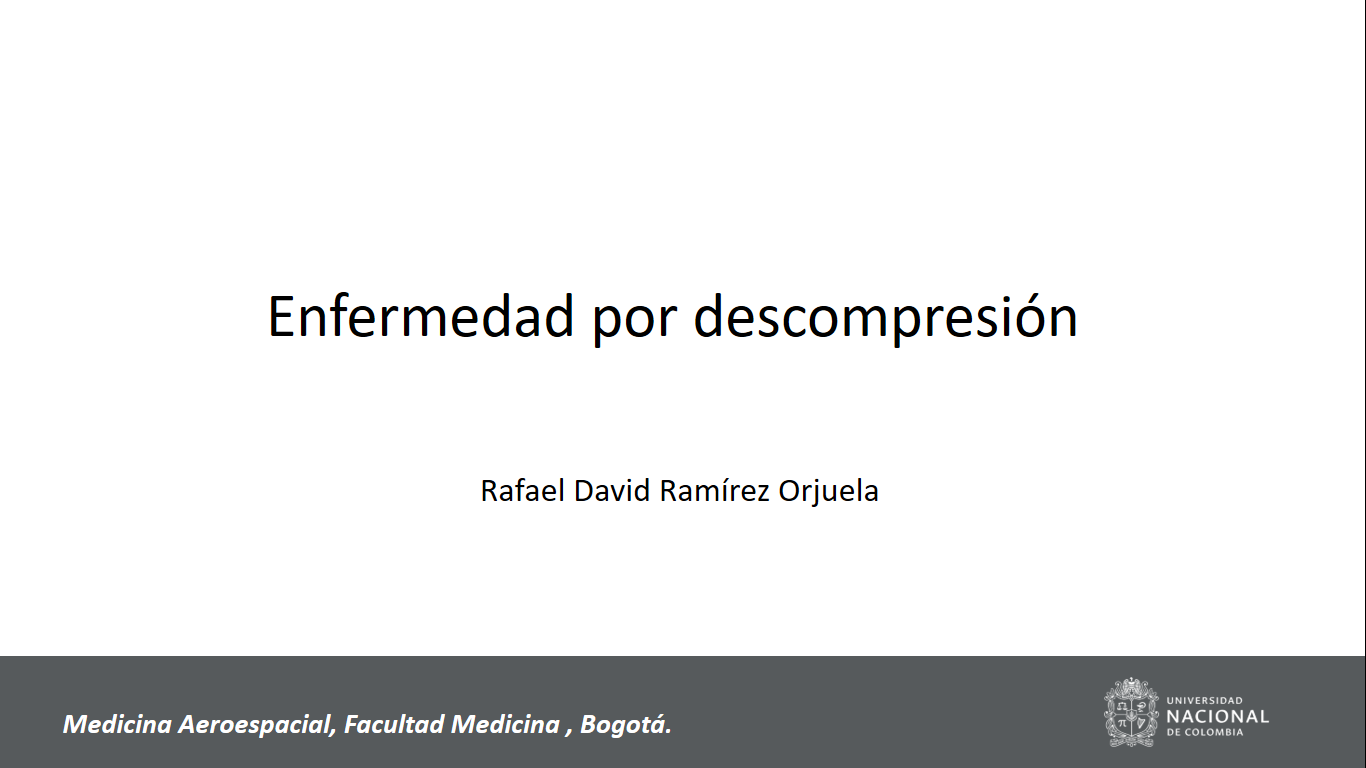 Manifestaciones de la enfermedad por descompresión
Localización Extravascular de la burbuja
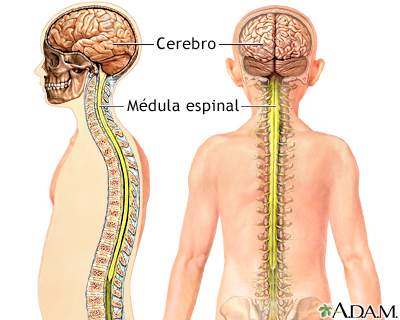 Afectación de la corteza cerebral
Afectación del cordón medular
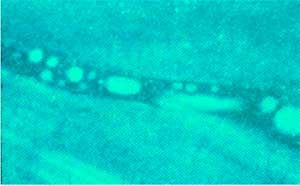 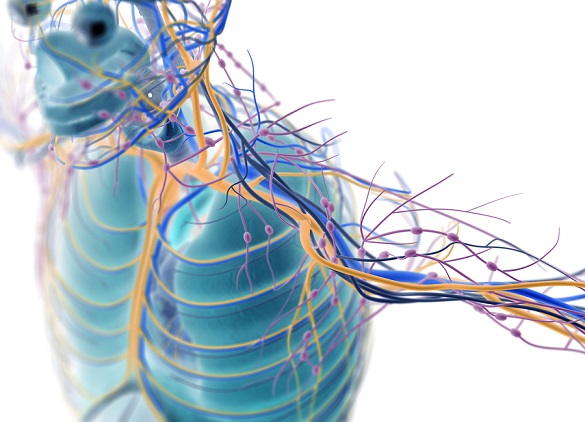 Distorsión  de la sensibilidad
Descompresion illness ; Richard D Vann, Frank K Butler, Simon J Mitchell, Richard E Moon, Lancet 2010; 377: 153–64; Vol 377 January 8, 2011
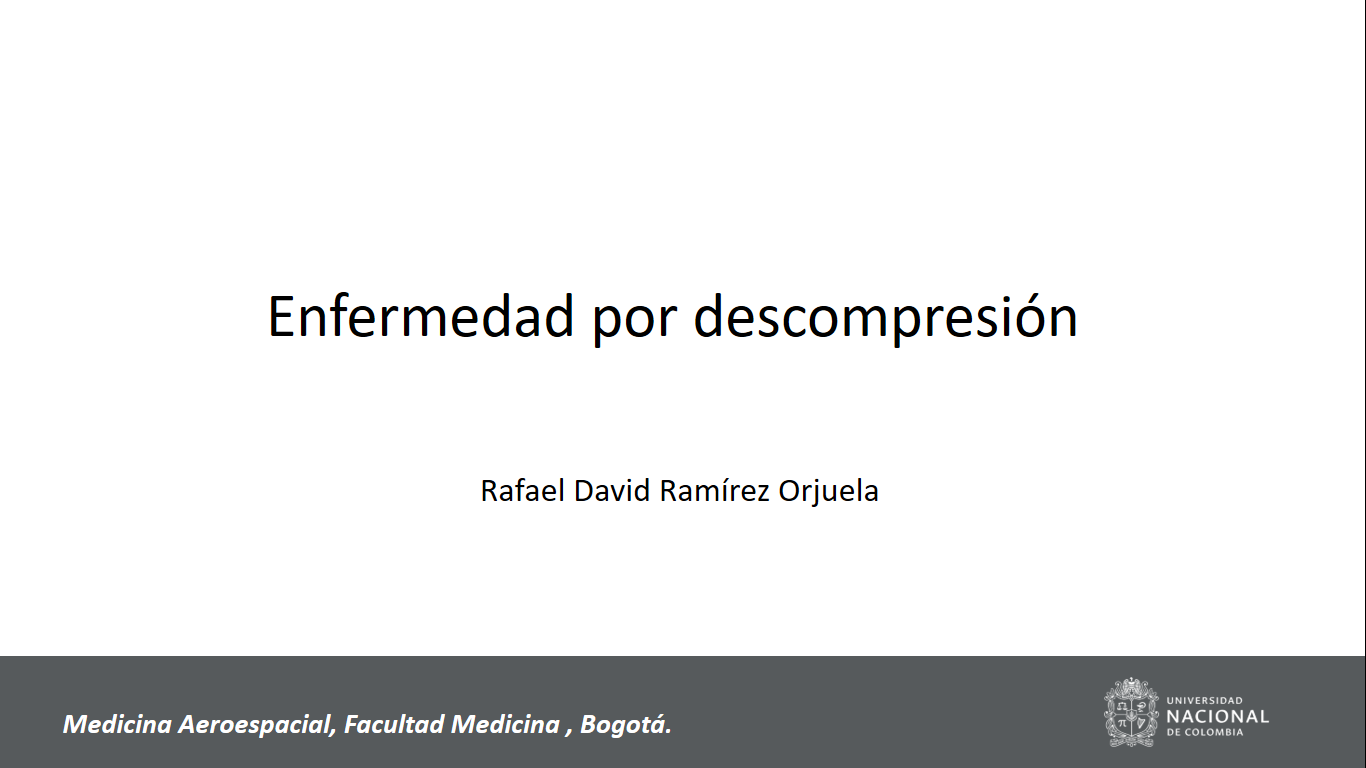 Diagnostico
Anamnesis
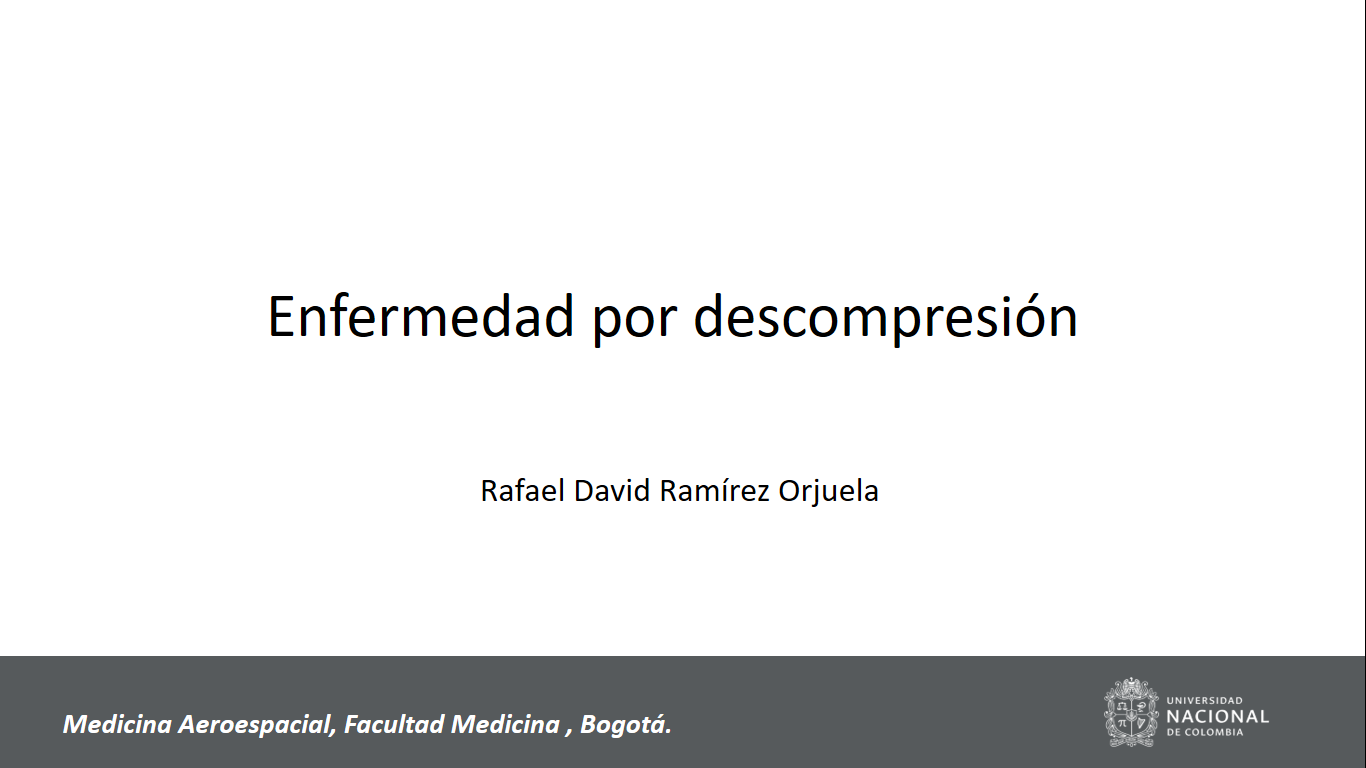 Enfermedad descompresiva Previa
Anamnesis
Relación temporal del inicio de los síntomas y la exposición al cambio de presión barométrica
Tasa de ascenso rápido
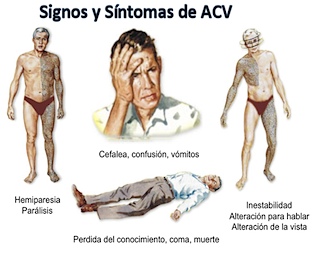 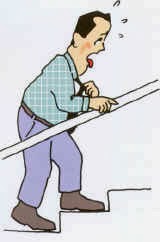 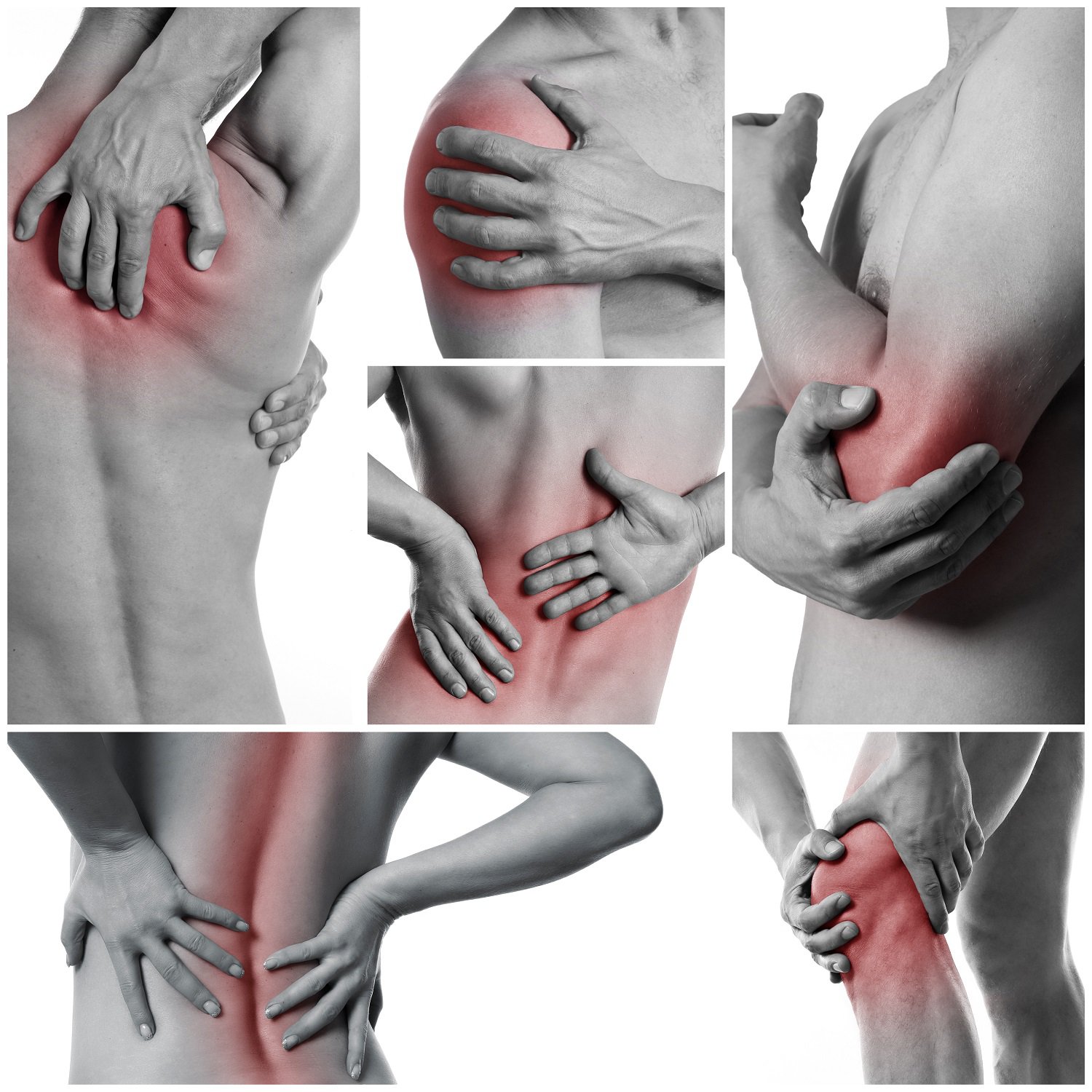 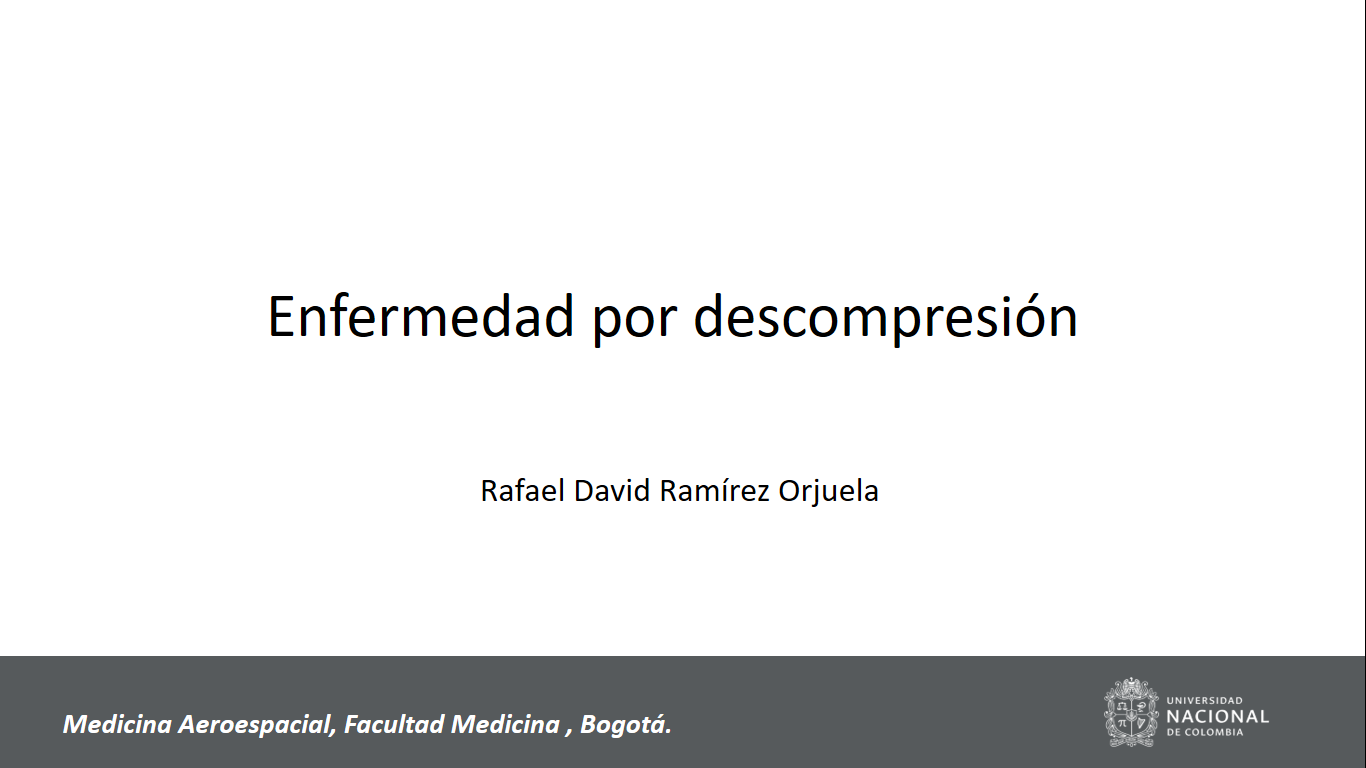 Enfermedad por Descompresión
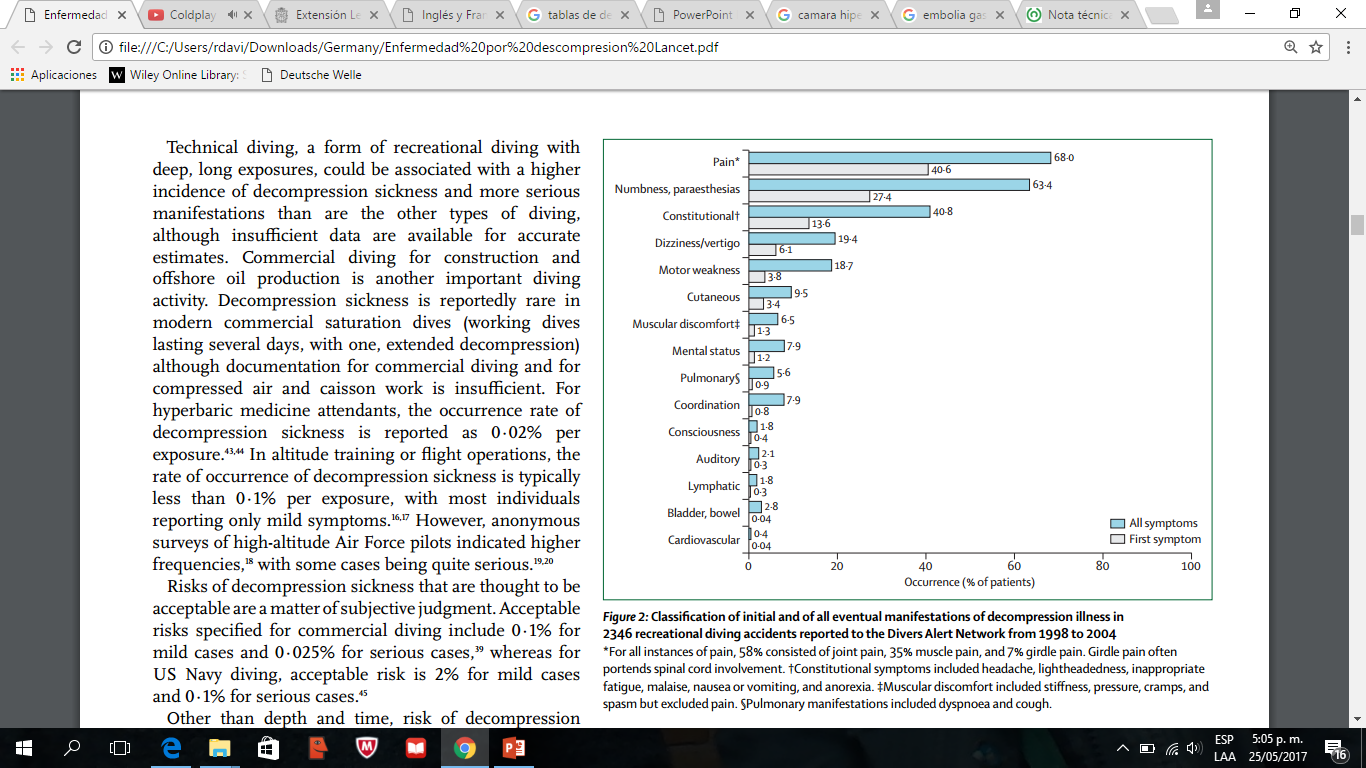 Descompresion illness ; Richard D Vann, Frank K Butler, Simon J Mitchell, Richard E Moon, Lancet 2010; 377: 153–64; Vol 377 January 8, 2011
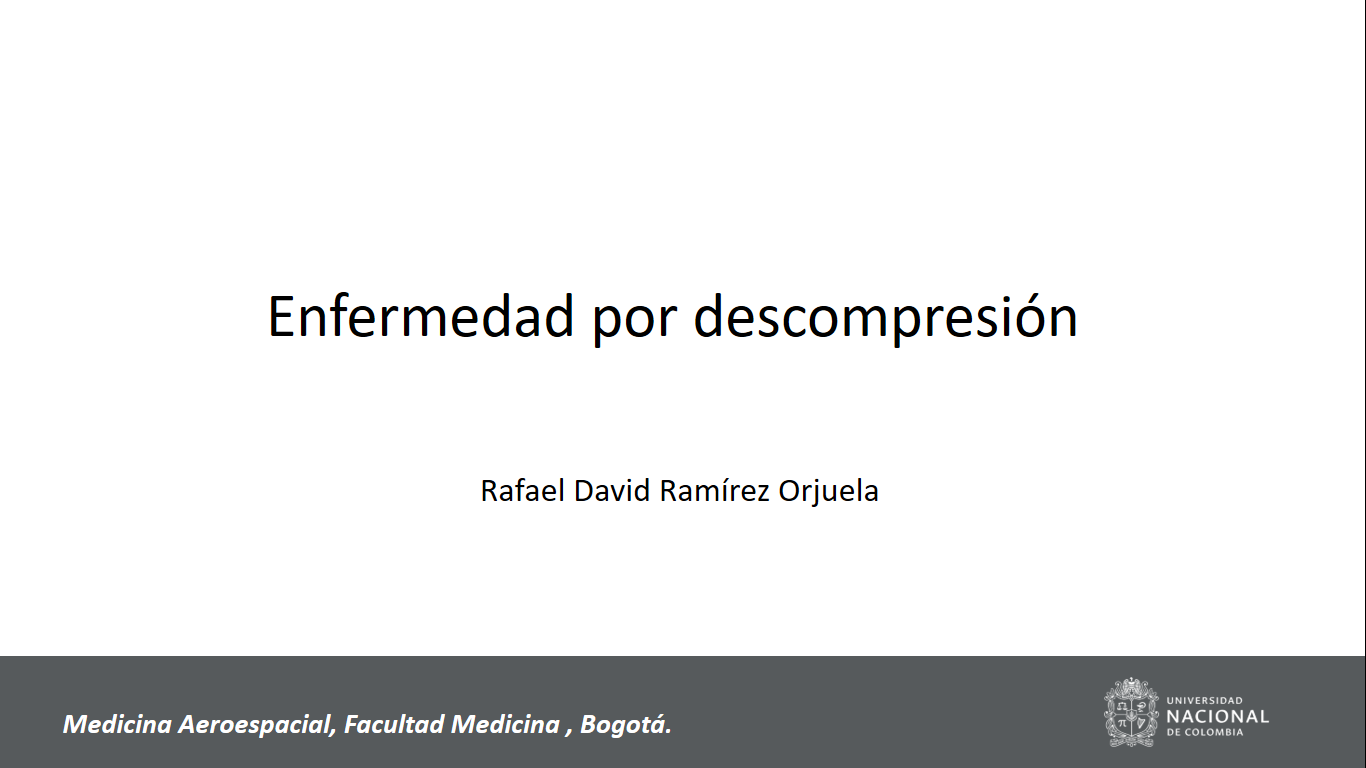 Presentación clínica de la enfermedad
Tipo II: 
Condición clínica seria
Tipo I : 
Presencia Solamente de dolor
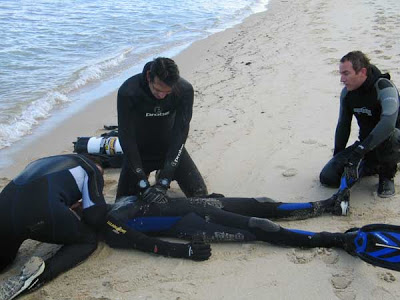 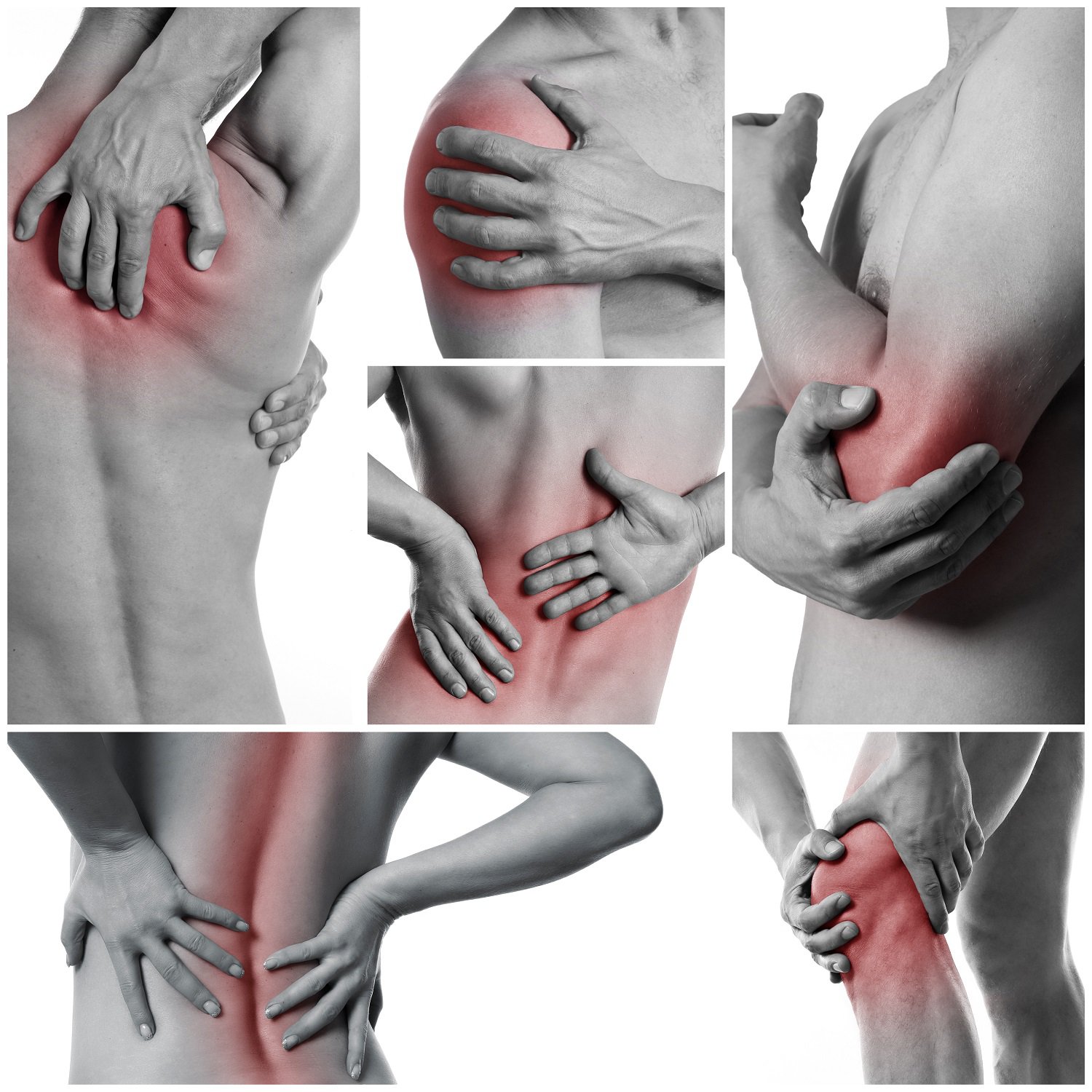 Descompresion illness ; Richard D Vann, Frank K Butler, Simon J Mitchell, Richard E Moon, Lancet 2010; 377: 153–64; Vol 377 January 8, 2011
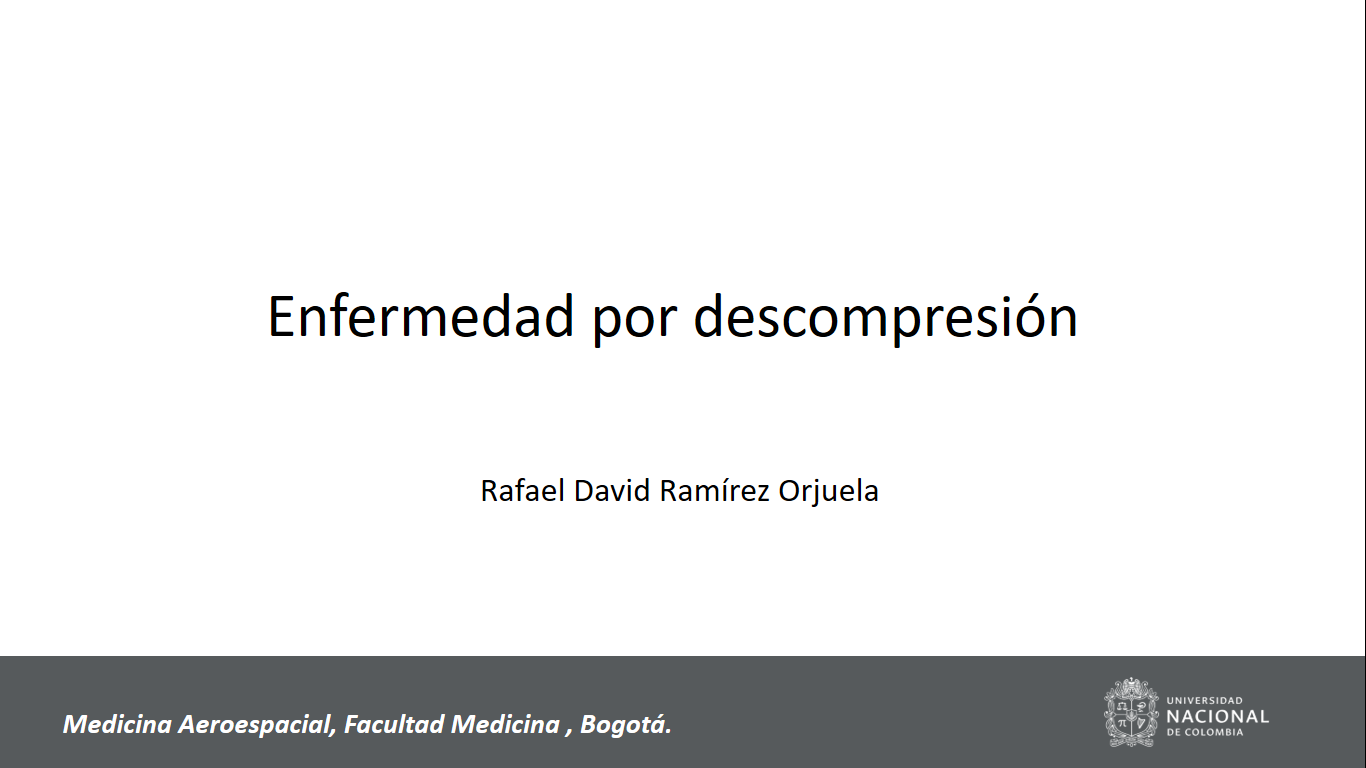 Tratamiento
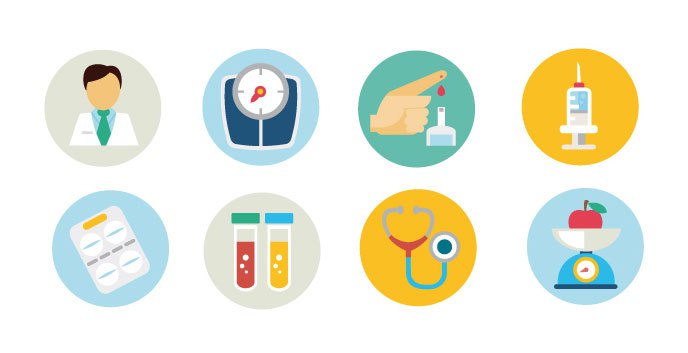 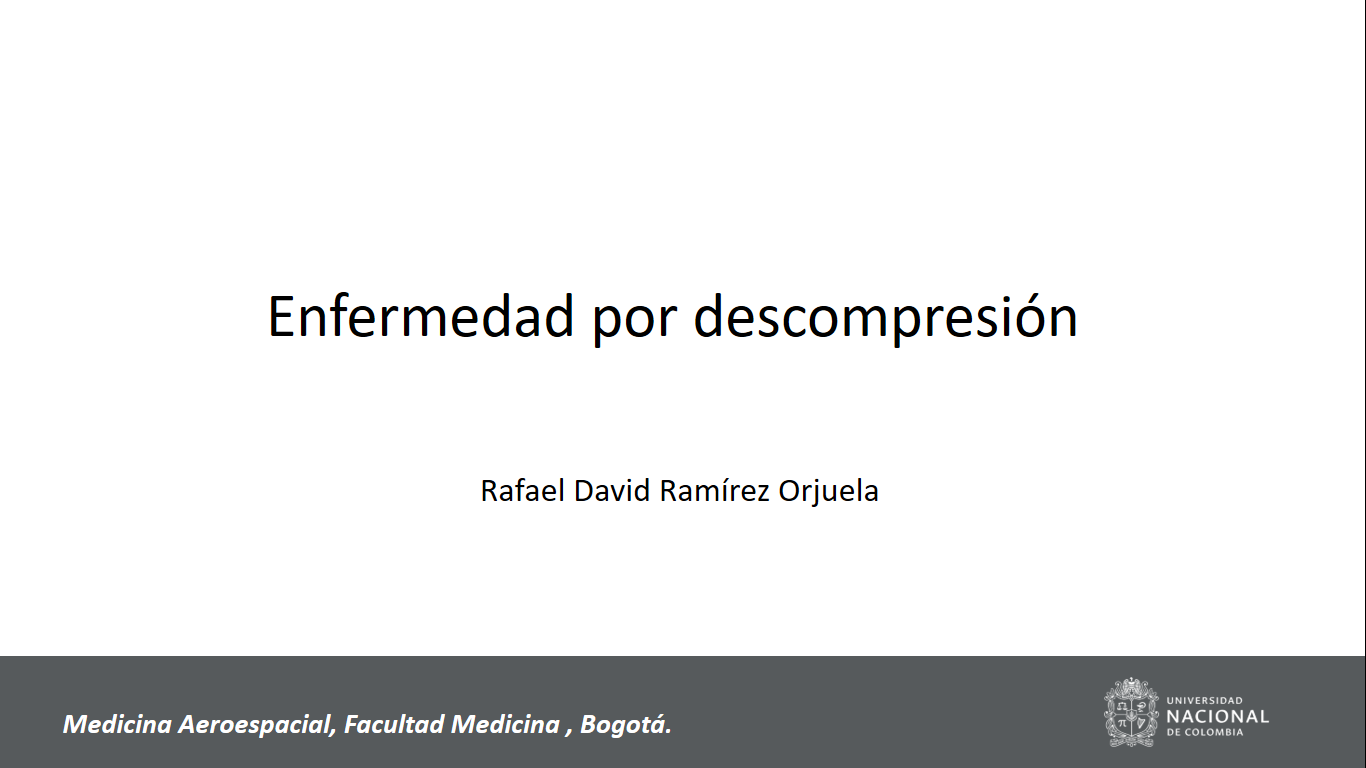 Tratamiento
El profesional que valora al paciente deberá contar con conocimientos de Soporte Cardiovascular Avanzado.
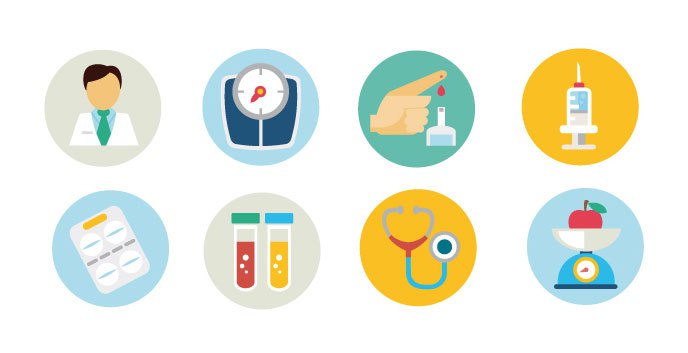 De la valoración clínica inicial del paciente dependerá la elección del tratamiento correcto.
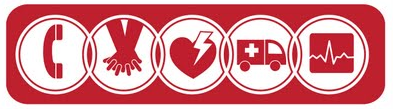 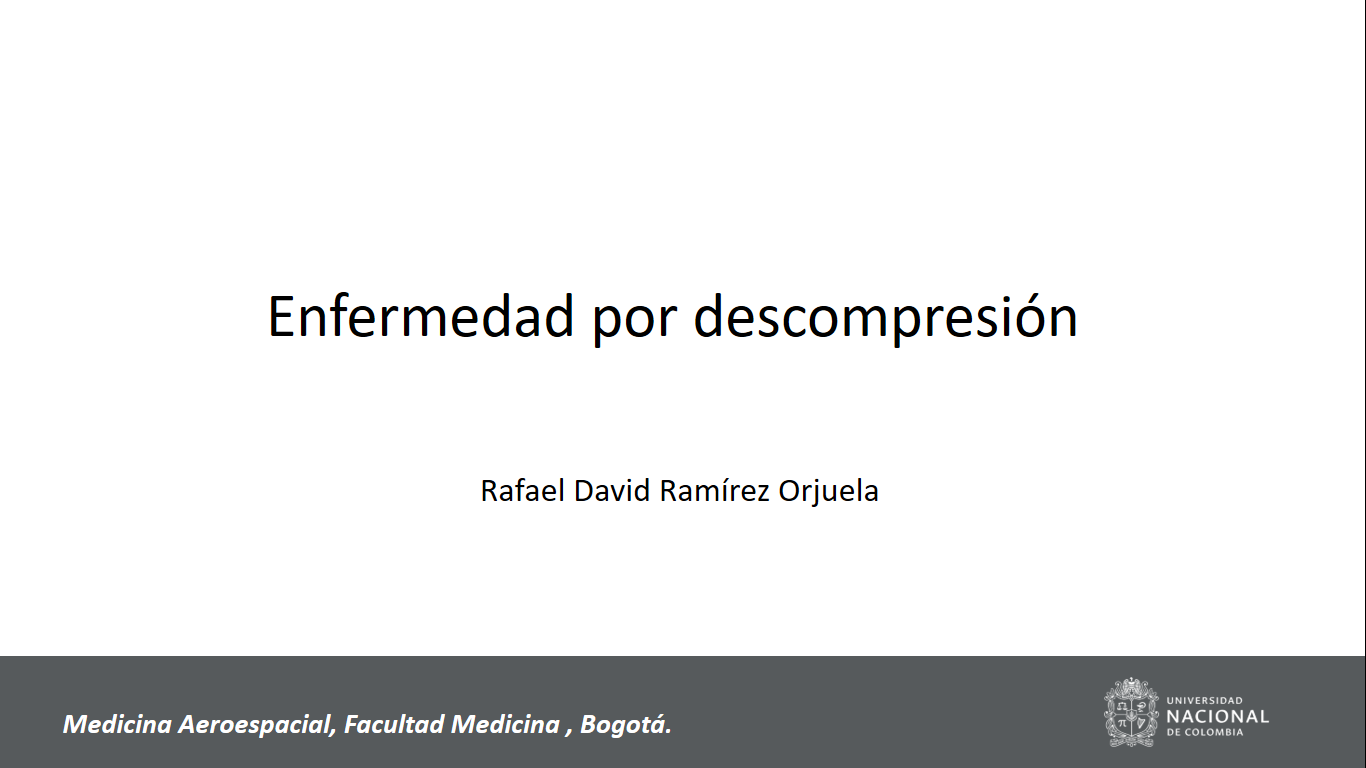 El profesional deberá establecer la estabilidad hemodinámica del paciente y actuar consecuente al estado del mismo.
Tratamiento
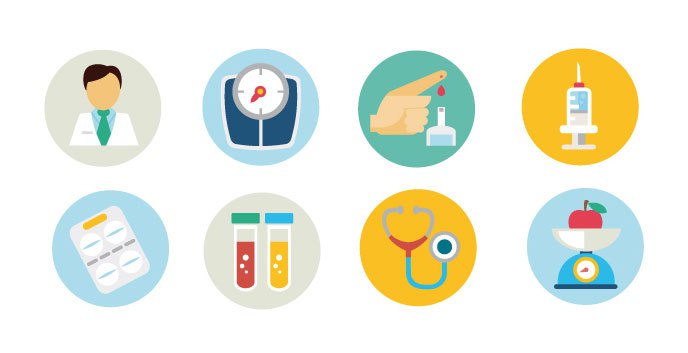 la valoración clínica incluye en minucioso y detallado examen neurológico.
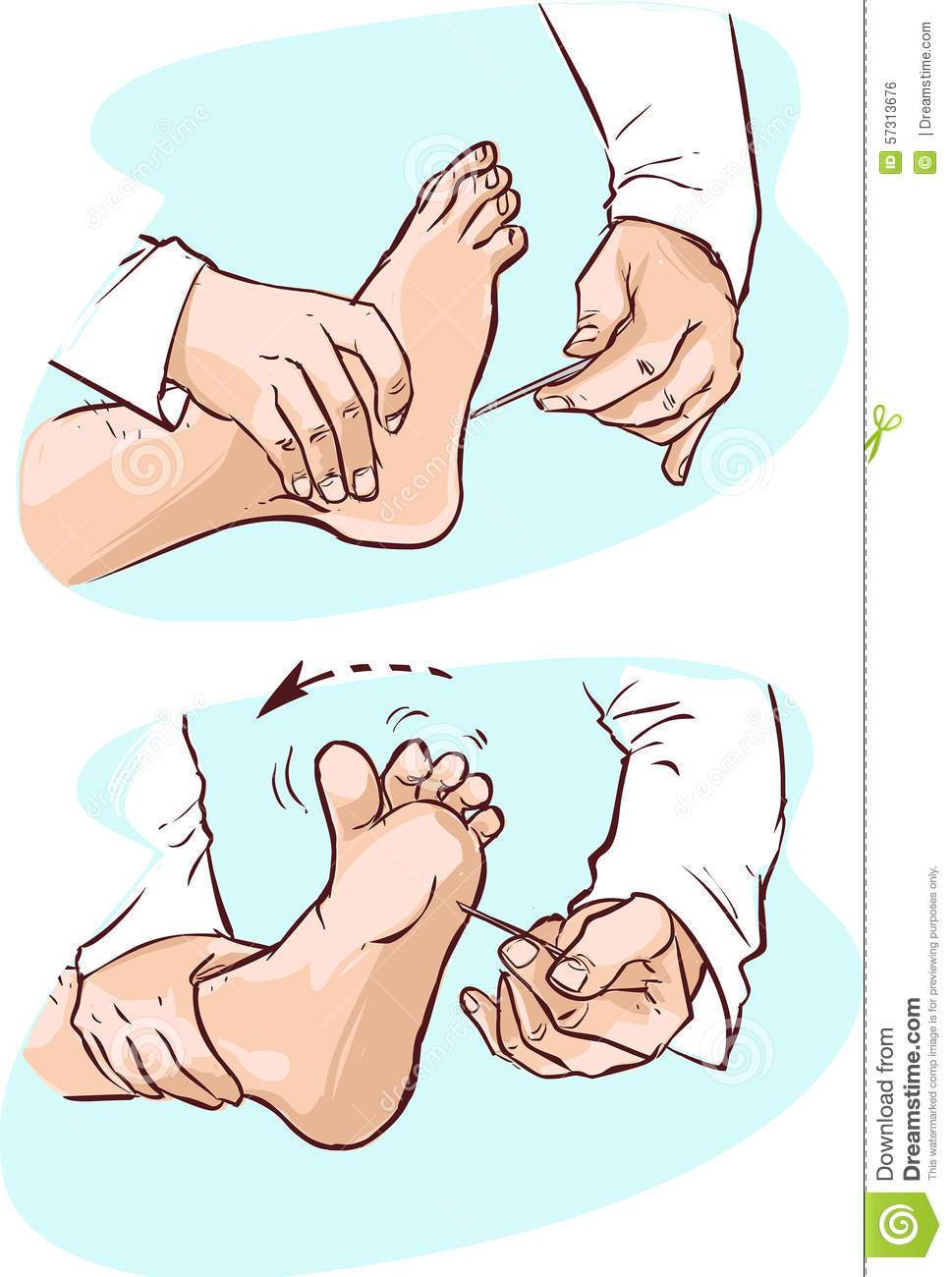 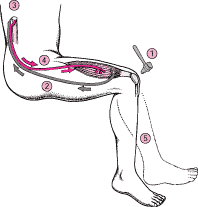 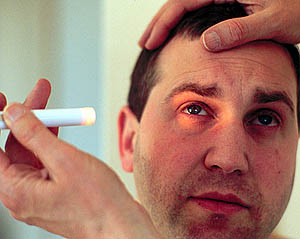 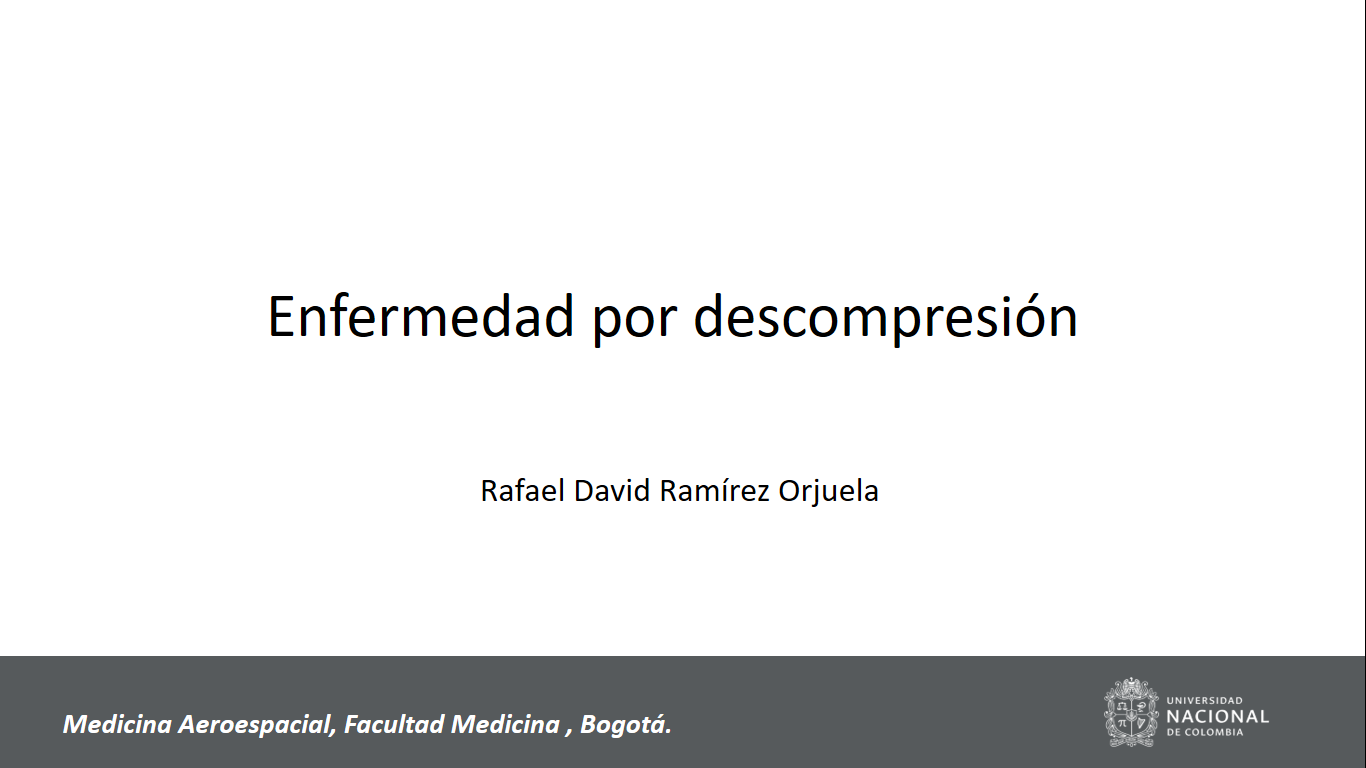 Tratamiento
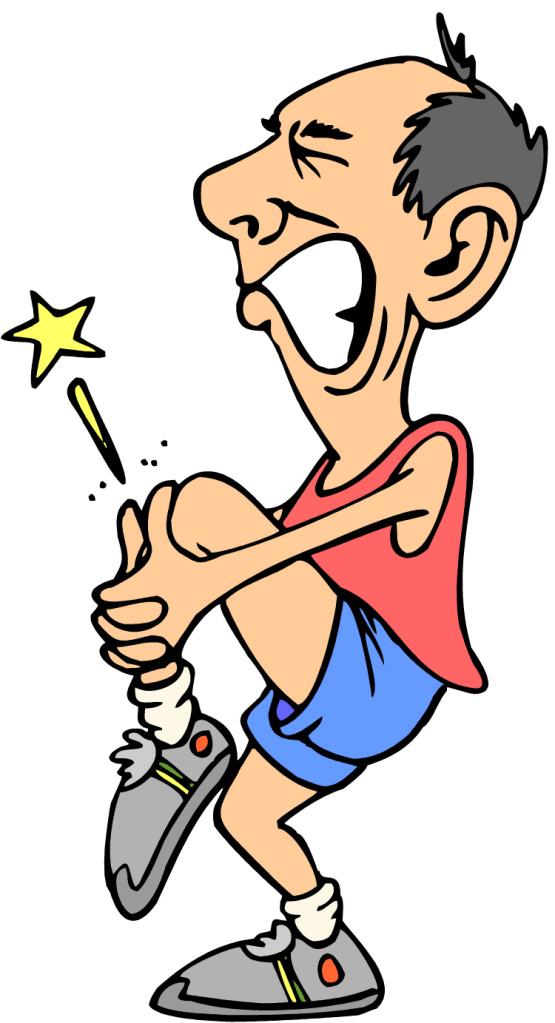 Dolor articular como única manifestación de la enfermedad
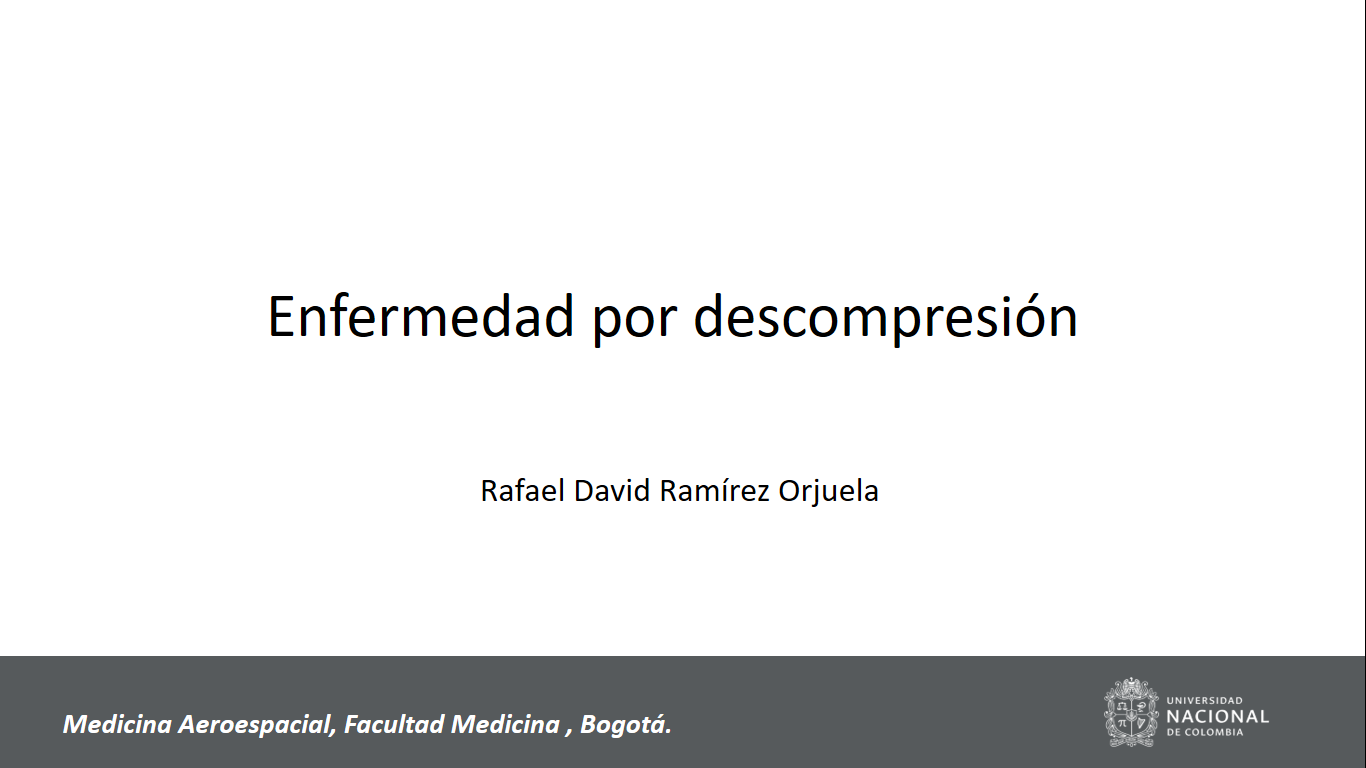 Tratamiento
Administre O2 Al 100 %
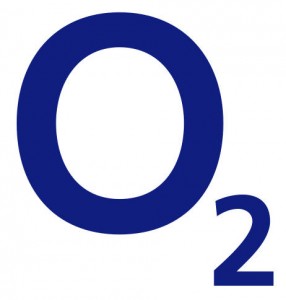 tiempo mínimo de uso  2 horas – Tiempo máximo 3 horas
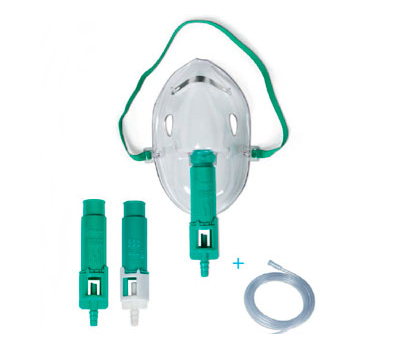 Descompresion illness ; Richard D Vann, Frank K Butler, Simon J Mitchell, Richard E Moon, Lancet 2010; 377: 153–64; Vol 377 January 8, 2011
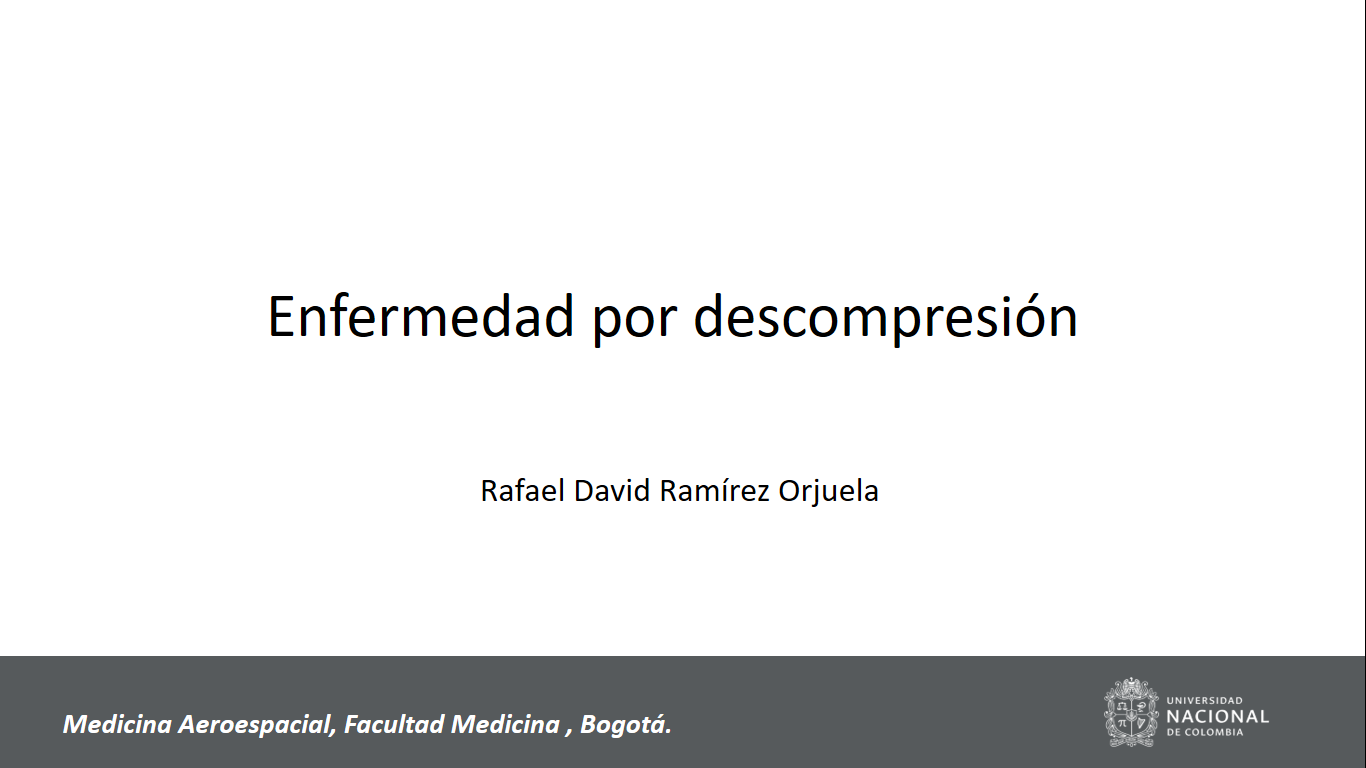 Terapia coadyuvante
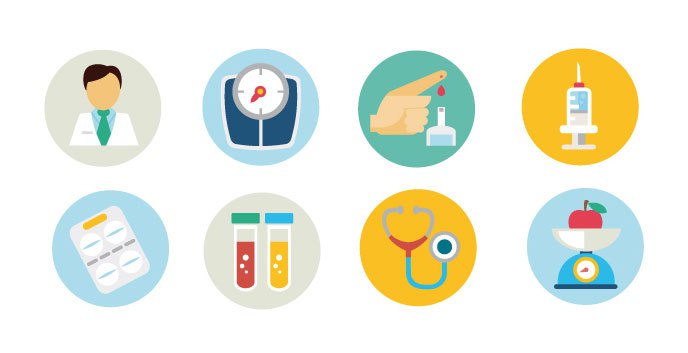 Dexametasona :  4 a 8 mg IM o IV

Metil prednisolona : 30 mg e infusión de 5.4 mg /kg/hora

Considere el uso de analgésicos.
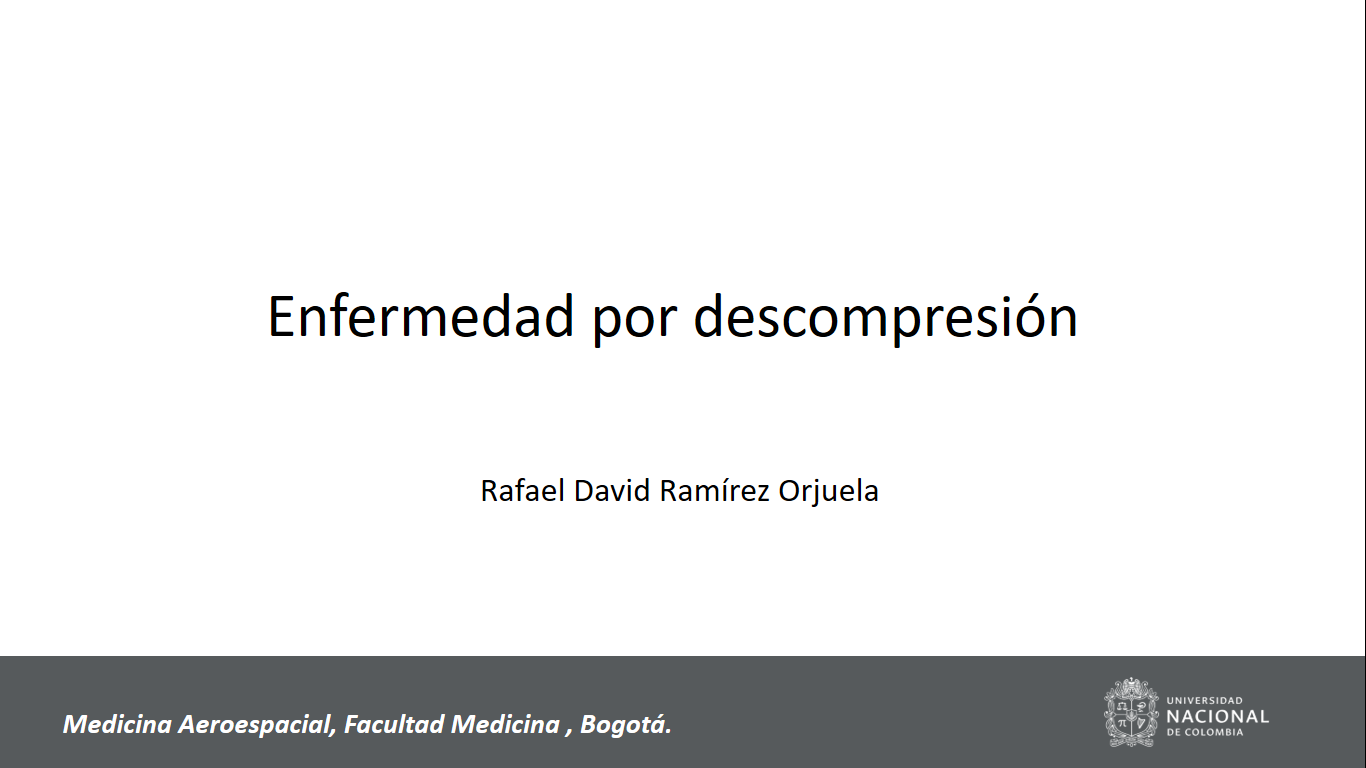 Terapia coadyuvante
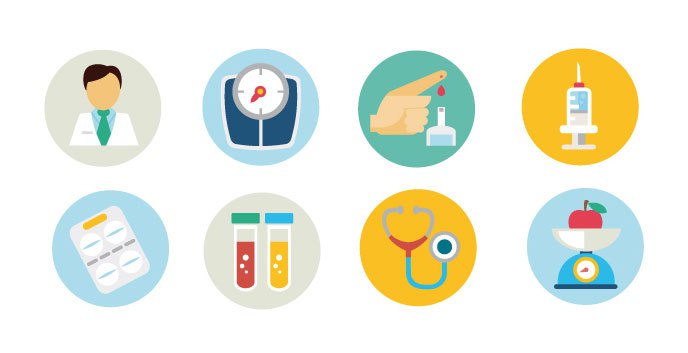 Líquidos parenterales:

Disminuye la Hemoconcentración
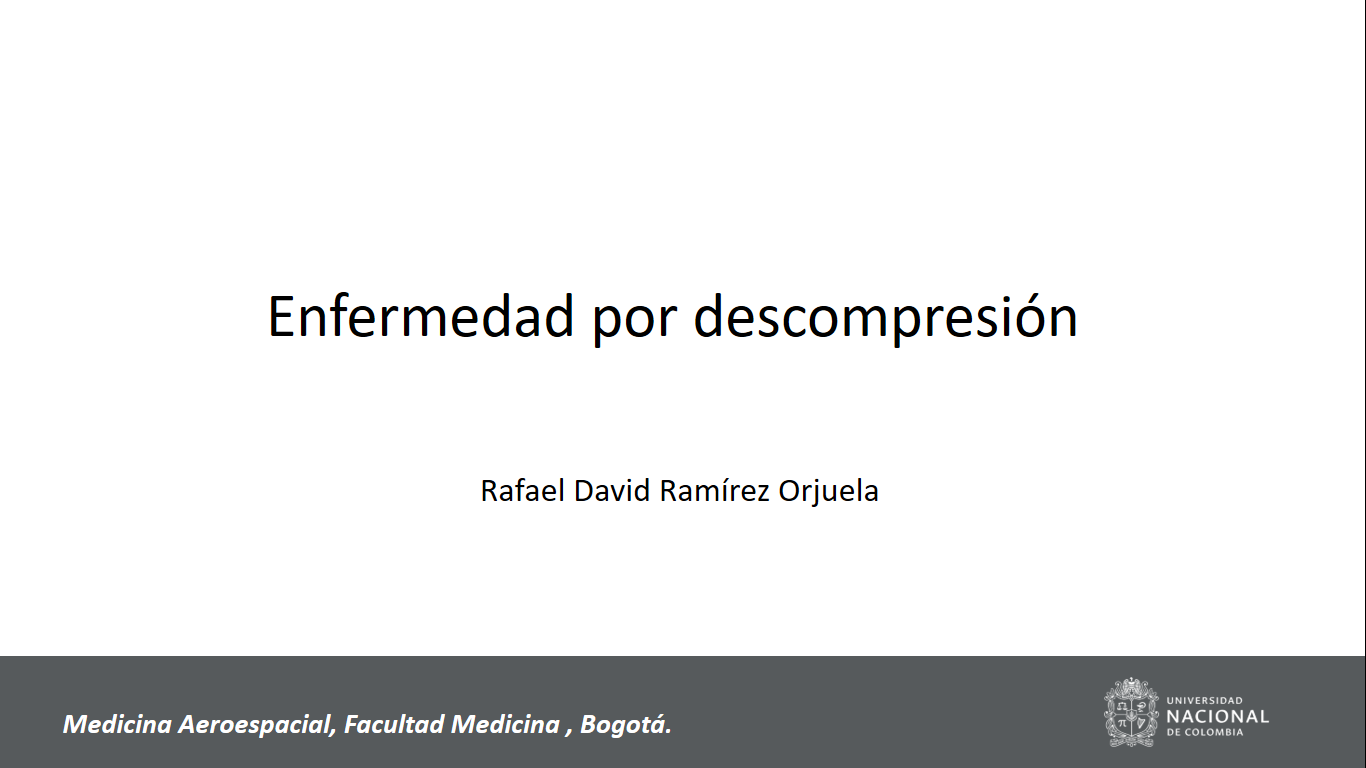 Tratamiento
Condición Clínica Grave
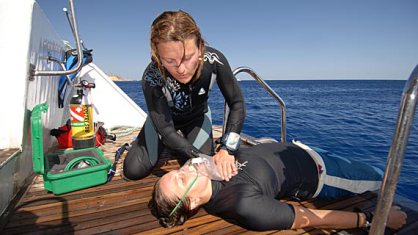 Paciente con choque circulatorio
Cuadro clínico compatible con embolia gaseosa
Alteración neurológica manifiesta o evidenciada en la exploración física
Descompresion illness ; Richard D Vann, Frank K Butler, Simon J Mitchell, Richard E Moon, Lancet 2010; 377: 153–64; Vol 377 January 8, 2011
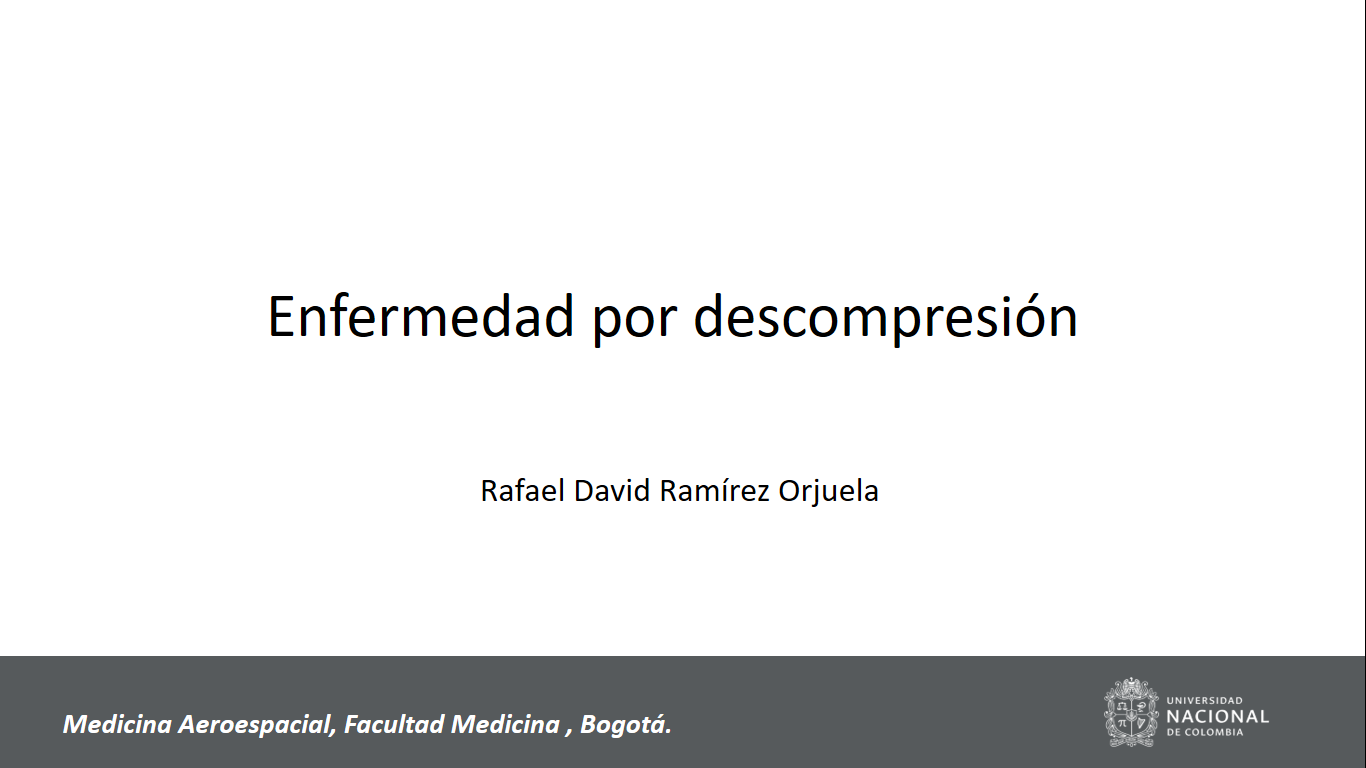 Cámara Hiperbárica
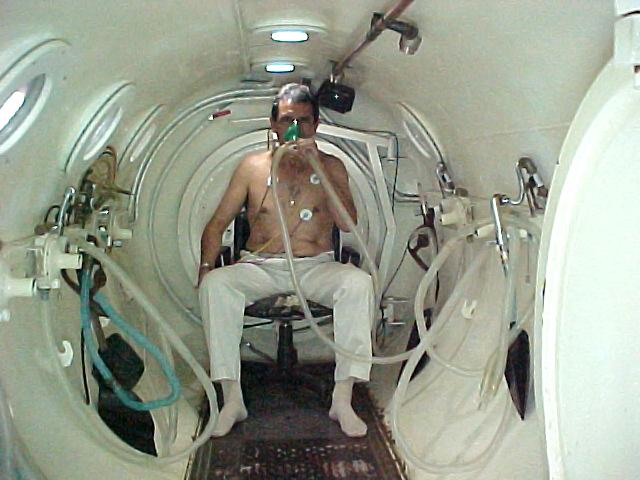 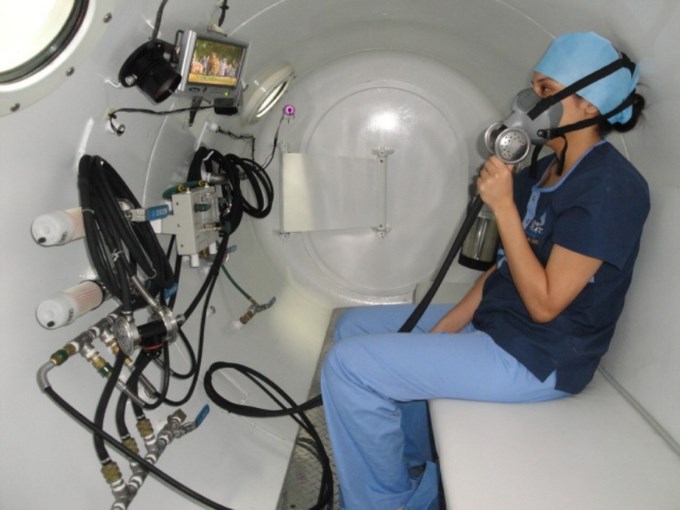 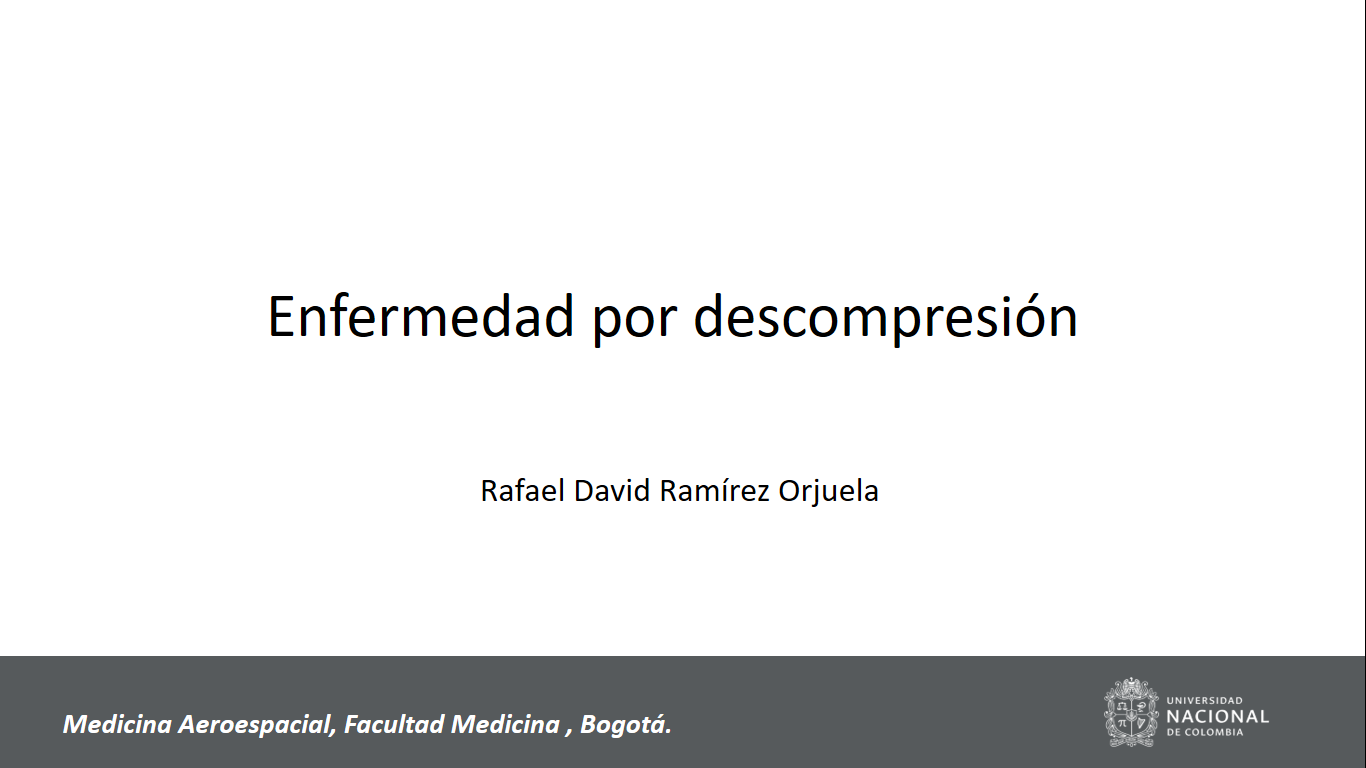 Efectos del Oxigeno hiperbárico en el Organismo
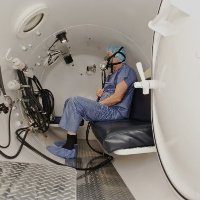 Efecto  Mecánico Volumétrico : Ley de Boyle 

Efecto de la presión parcial de Oxigeno en todos los tejidos : 400 mmHg
Luna-Rodríguez CL. Fundamento científico de la oxígenoterapia hiperbárica en el tratamiento del pie diabético infectado grave en medicina basada en evidencias. Med Int Mex 2010;26(4):374-382.
Descompresion illness ; Richard D Vann, Frank K Butler, Simon J Mitchell, Richard E Moon, Lancet 2010; 377: 153–64; Vol 377 January 8, 2011
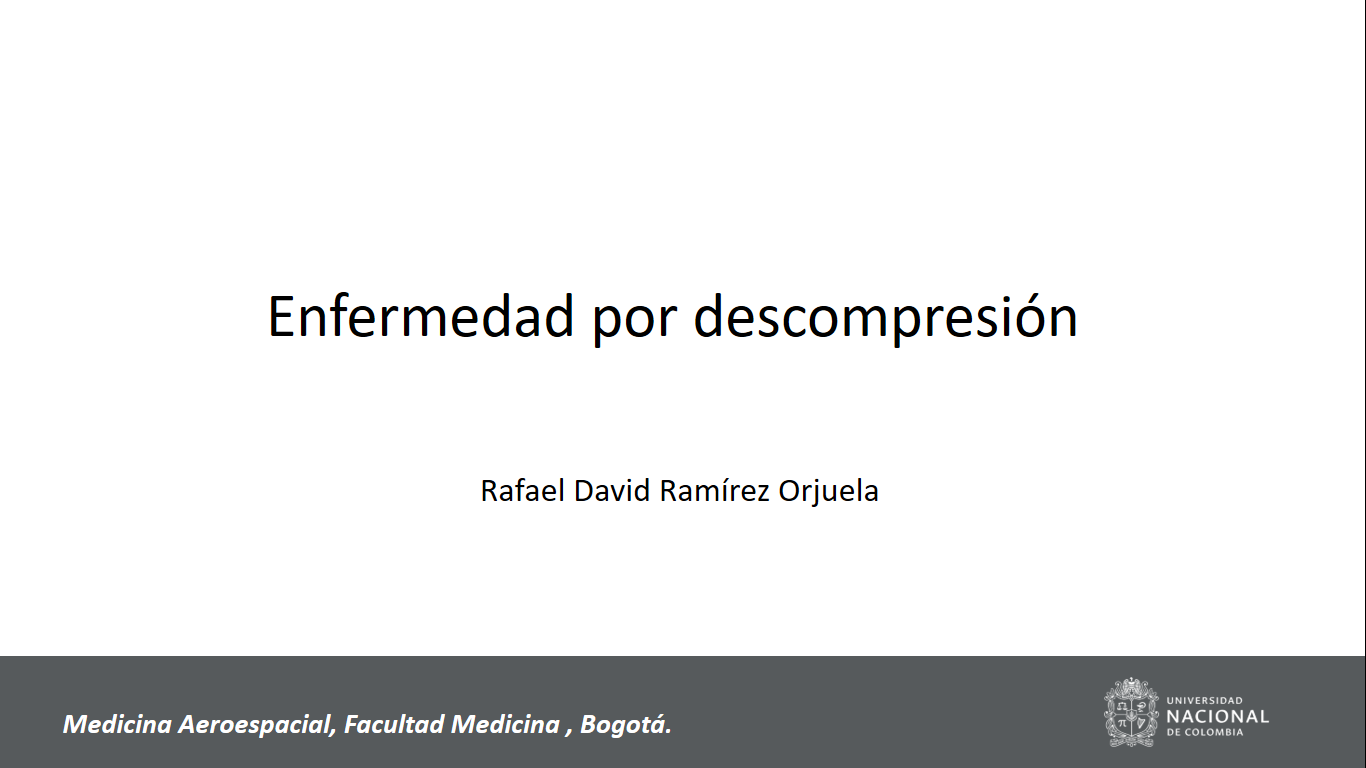 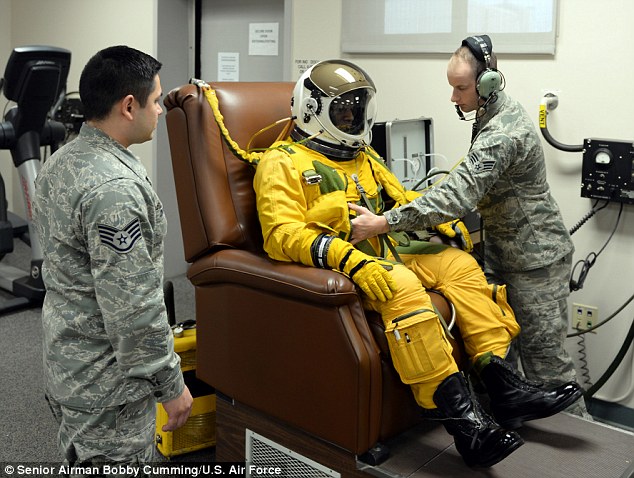 Prevención de la enfermedad por descompresión
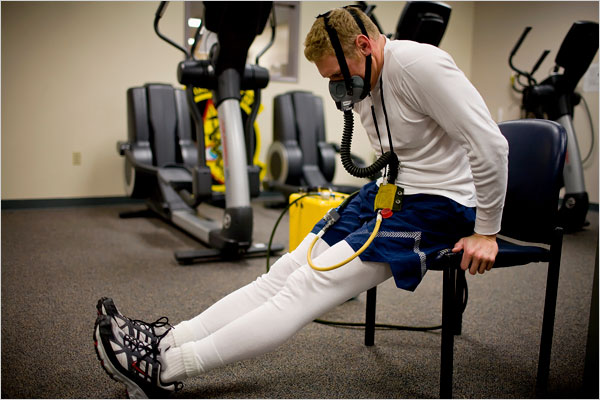 Administración de O2 al 100%.
Duraciòn entre 1 y 4 horas.
La combinación con ejercicio disminuye el tiempo de desnitrogenizacion
Descompresion illness ; Richard D Vann, Frank K Butler, Simon J Mitchell, Richard E Moon, Lancet 2010; 377: 153–64; Vol 377 January 8, 2011
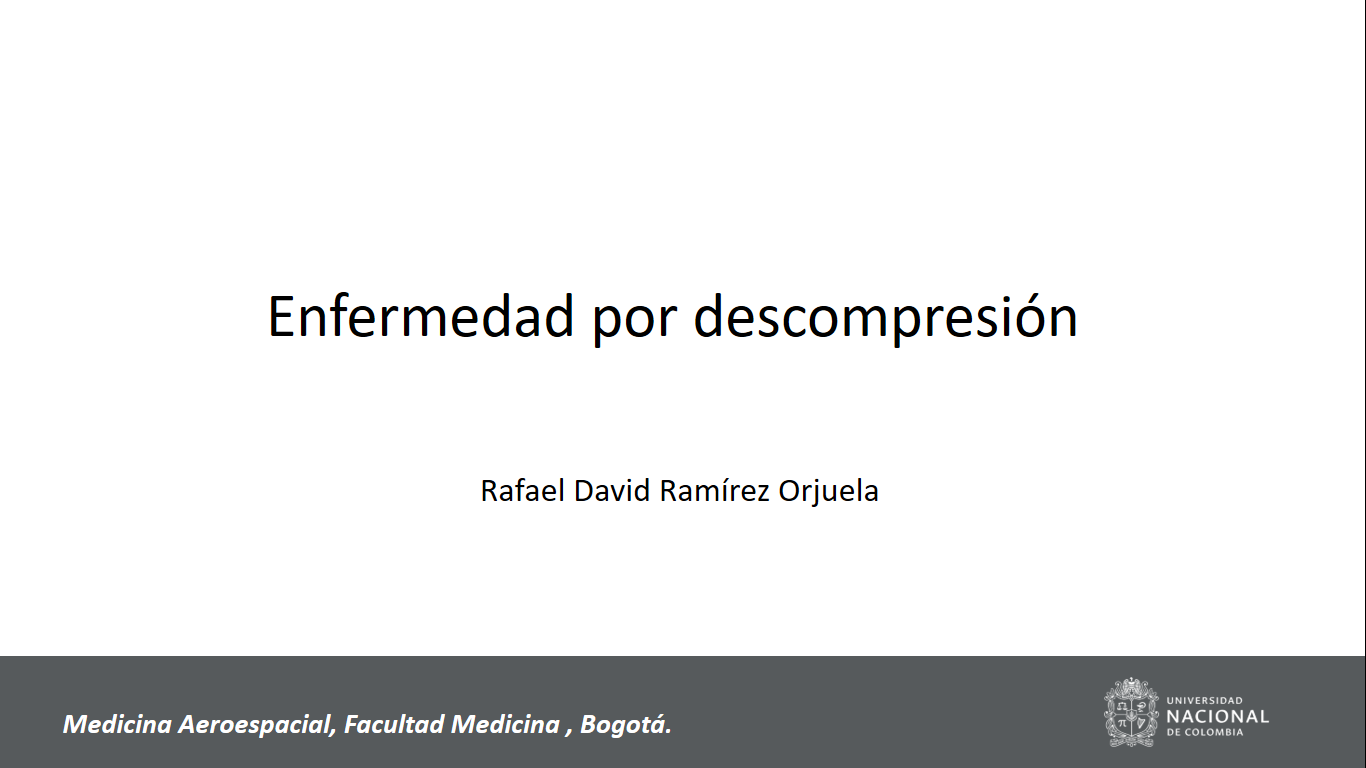 Consideraciones para volar después de Bucear
Inmersión menor a 2 horas de tiempo de buceo acumulado en las ultimas 48 :  12 horas
Múltiples inmersiones , Esperar mínimo 24 horas
Las inmersiones que requieren paradas de esperan 24 a 48 horas.
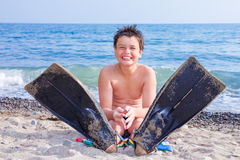 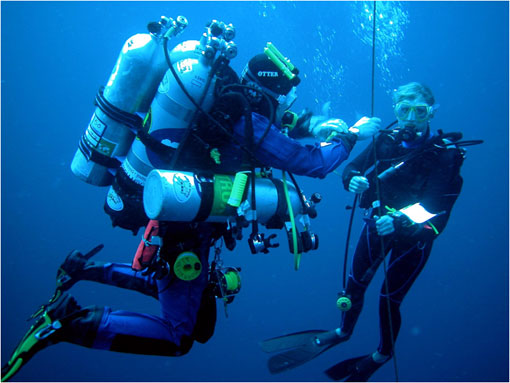 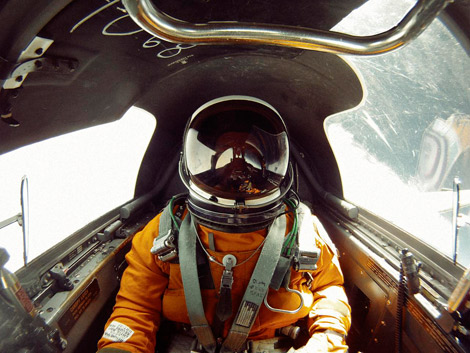 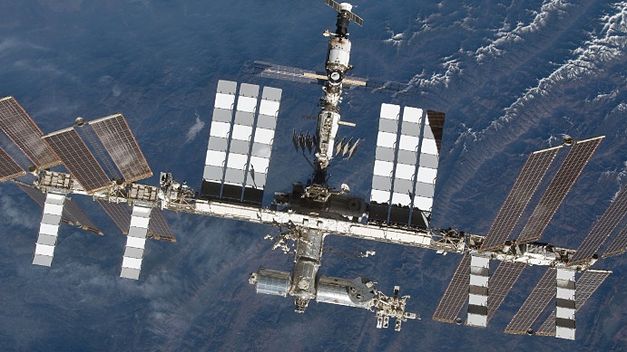 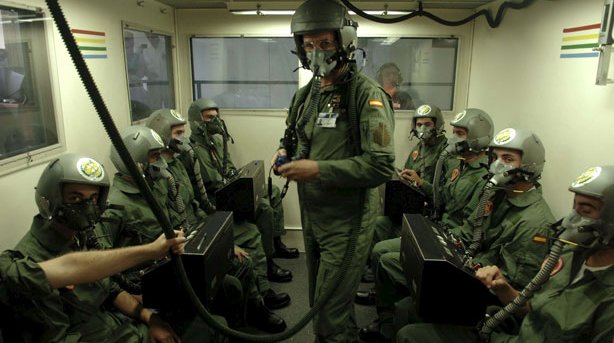 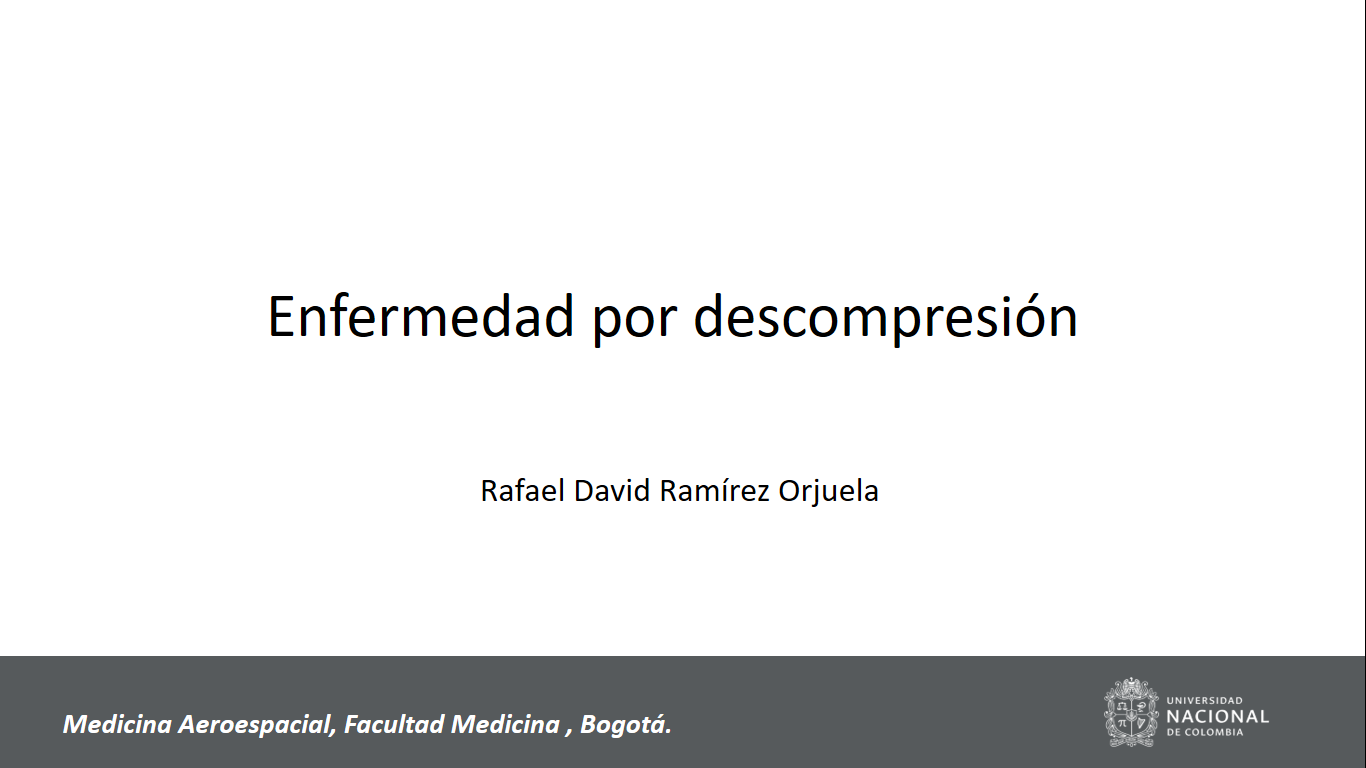 Conclusiones
La principal condición predisponente es el cambio rápido de presión barométrica
El enfoque diagnostico se basa en la valoración de la exposición del individuo al ambiente hiperbárico y la relación temporal con el inicio de lo síntomas.
El tratamiento dependerá de la clasificación final de la enfermedad y de la respuesta al tratamiento instaurado.
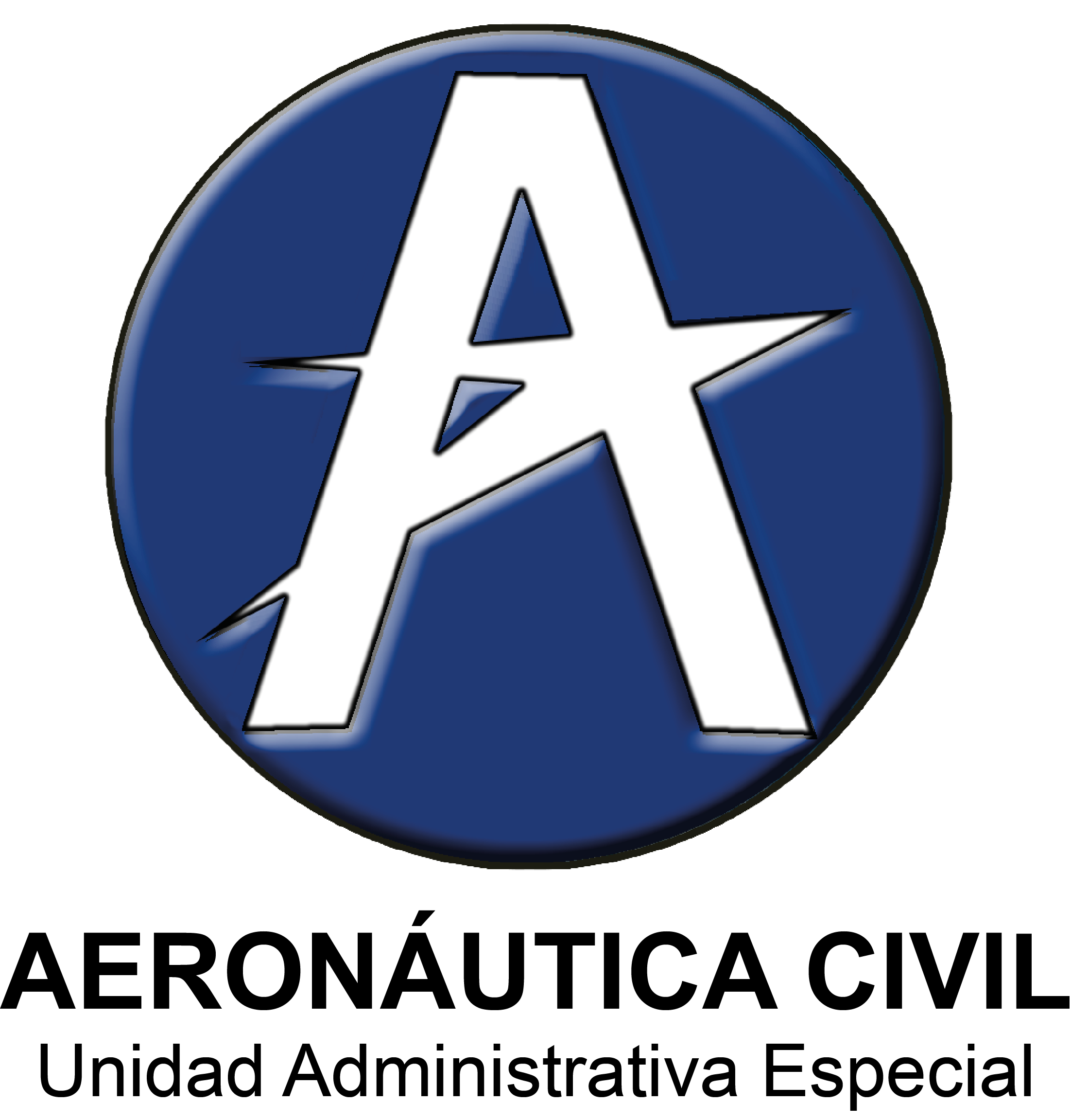 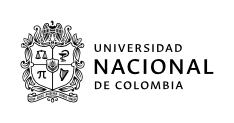 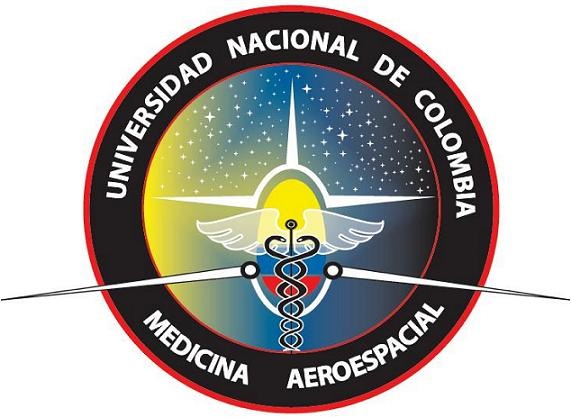 Enfermedad por descompresión
Gracias por su Atención
Rafael David Ramírez Orjuela

Medicina Aeroespacial 

Universidad Nacional de Colombia 

rramirezo@unal.edu.co